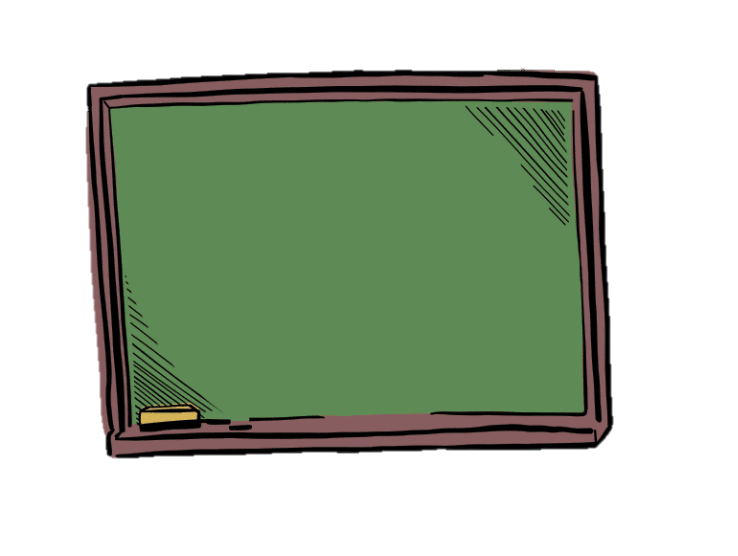 CHÀO MỪNG 
QUÝ THẦY CÔ 
VÀ CÁC EM HỌC SINH
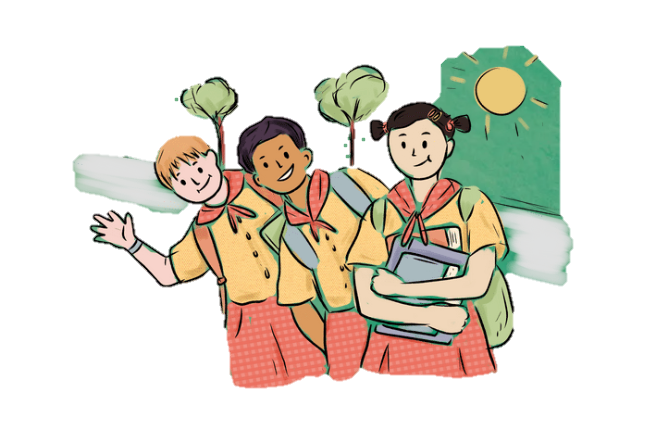 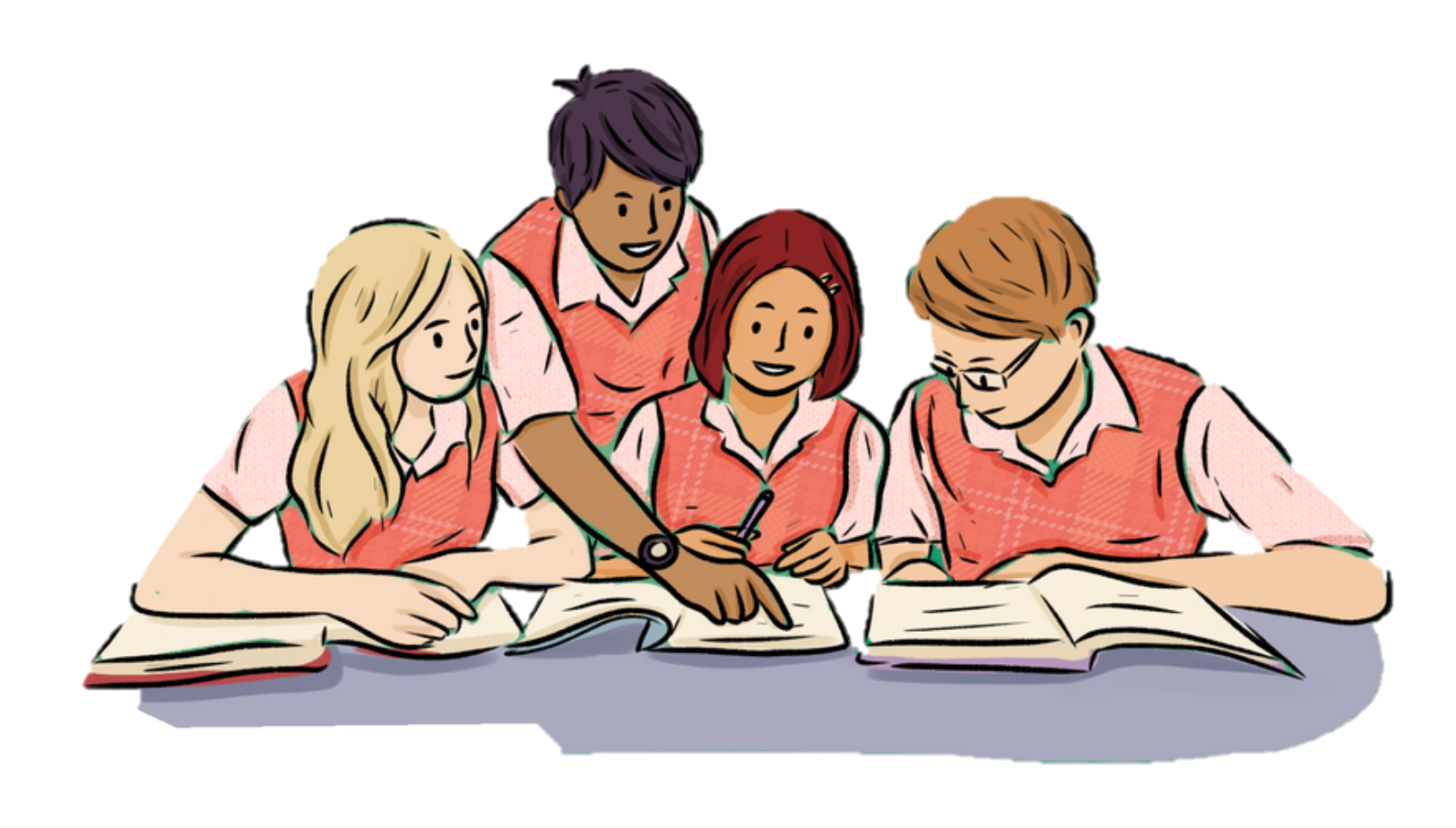 KHỞI ĐỘNG
NHÌN HÌNH ĐOÁN CHỮ
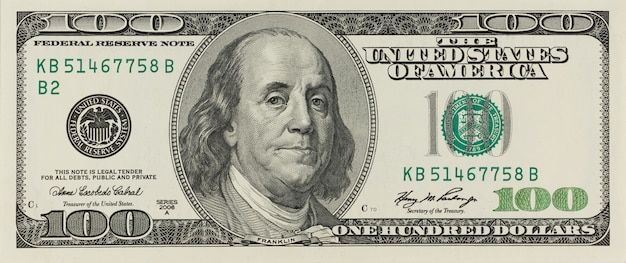 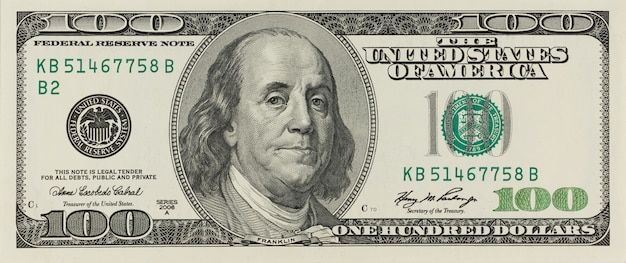 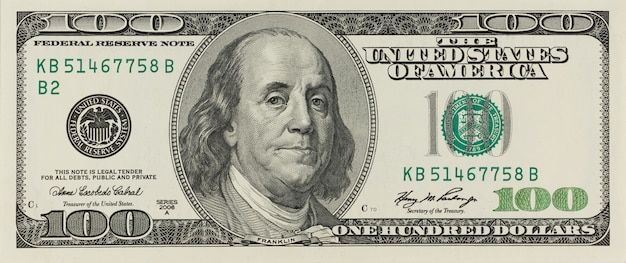 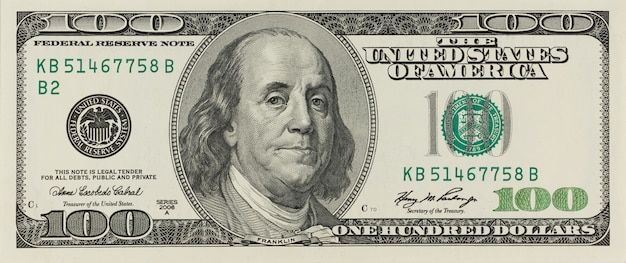 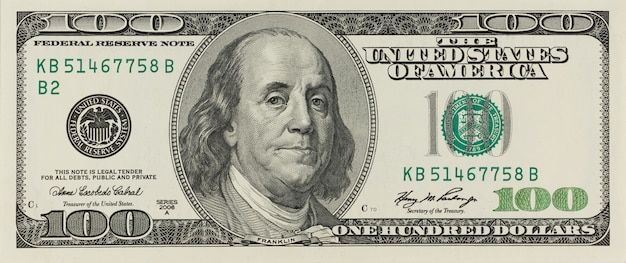 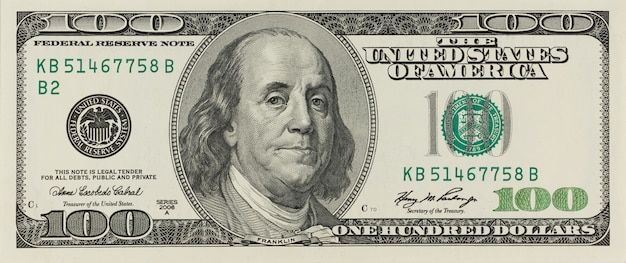 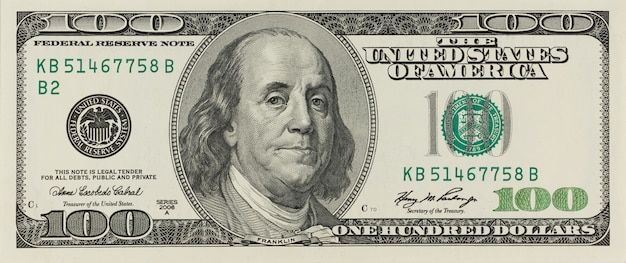 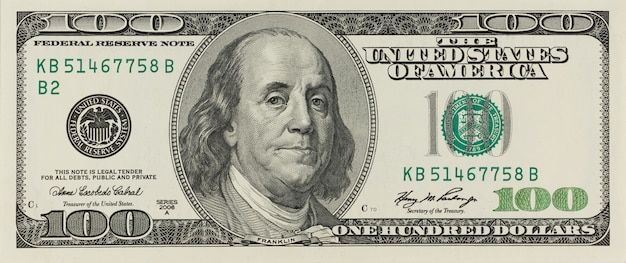 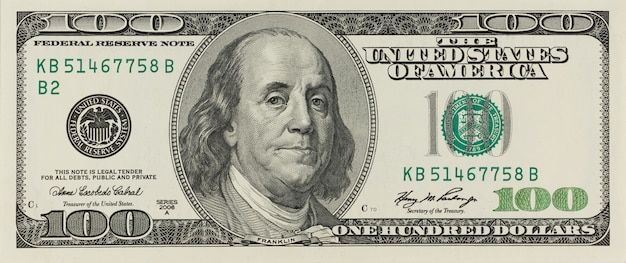 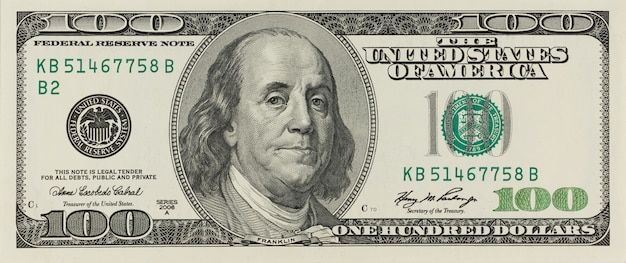 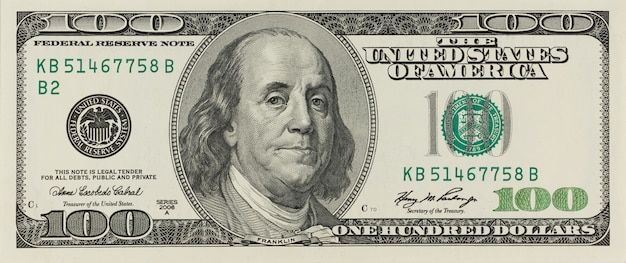 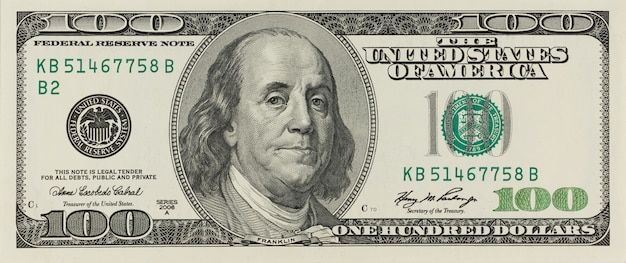 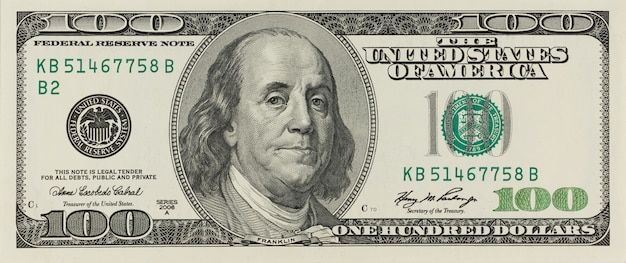 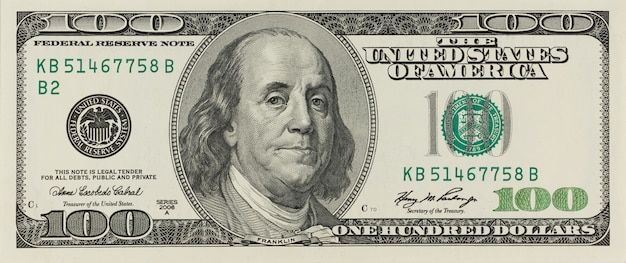 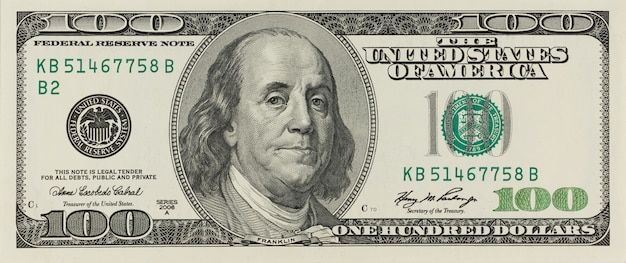 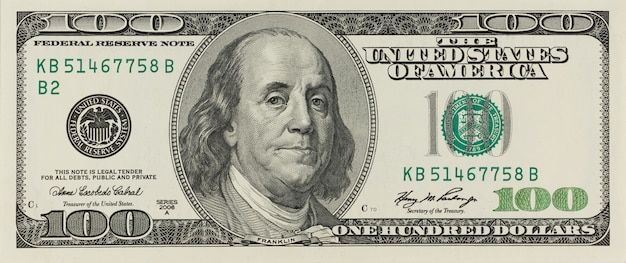 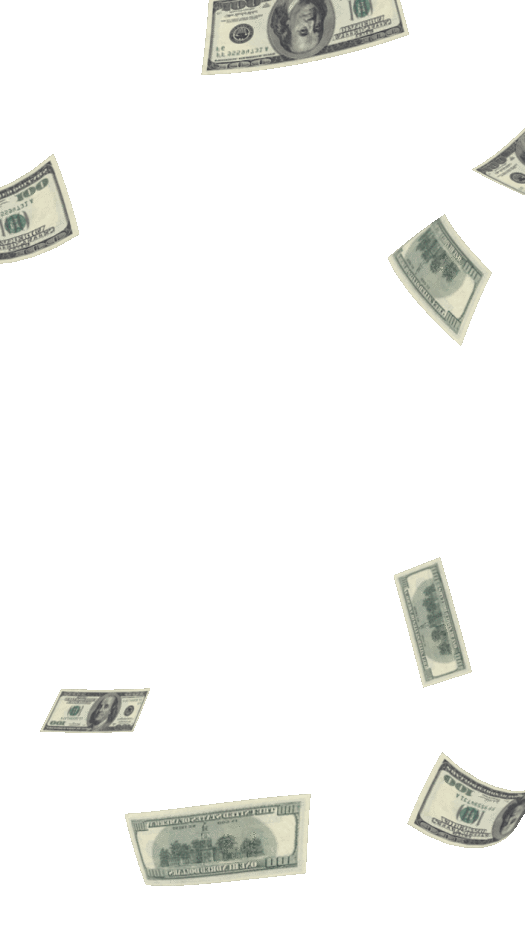 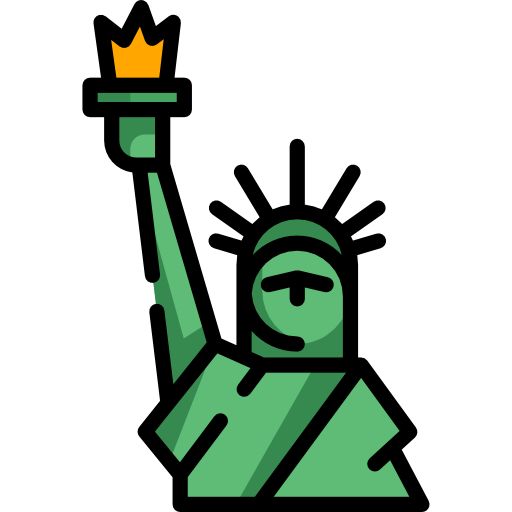 Đô la Mỹ ($)
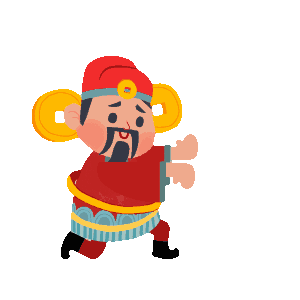 Nhân dân tệ
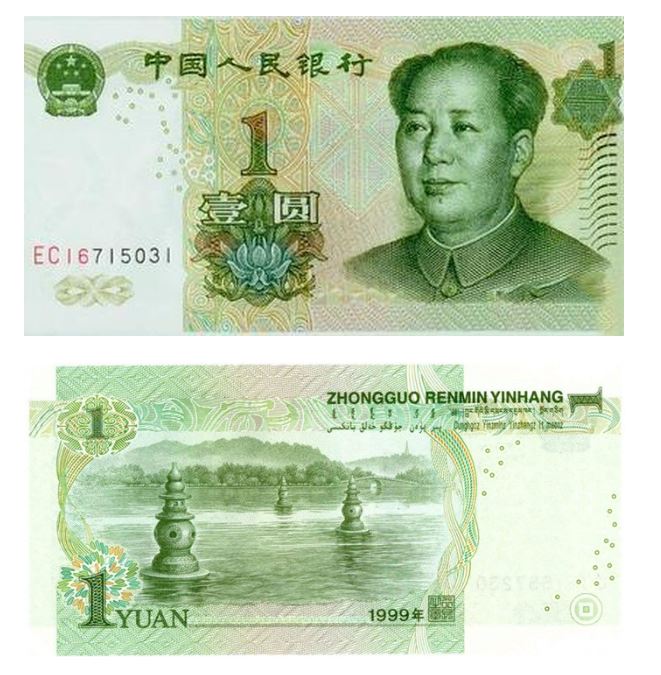 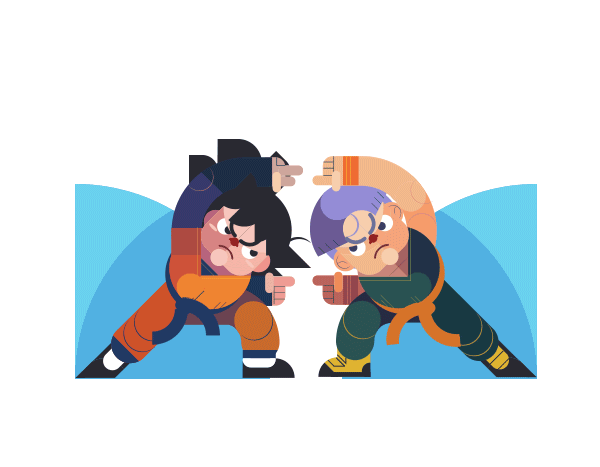 Yên (¥)
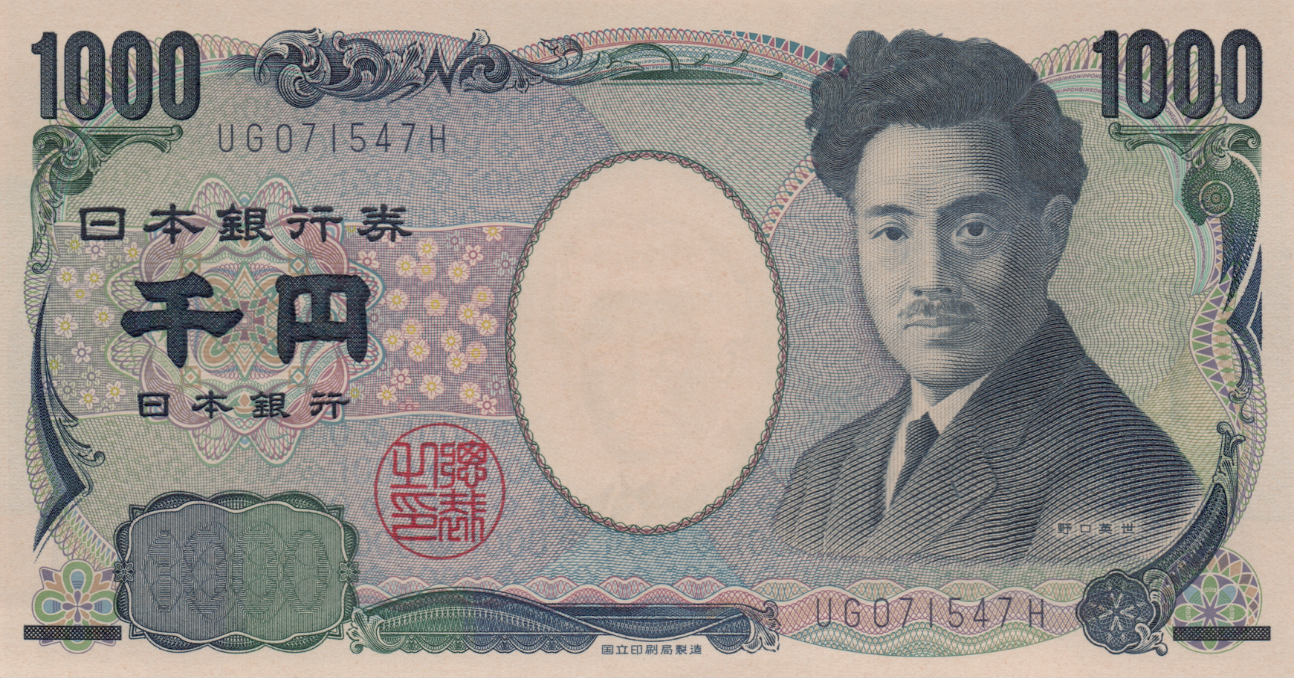 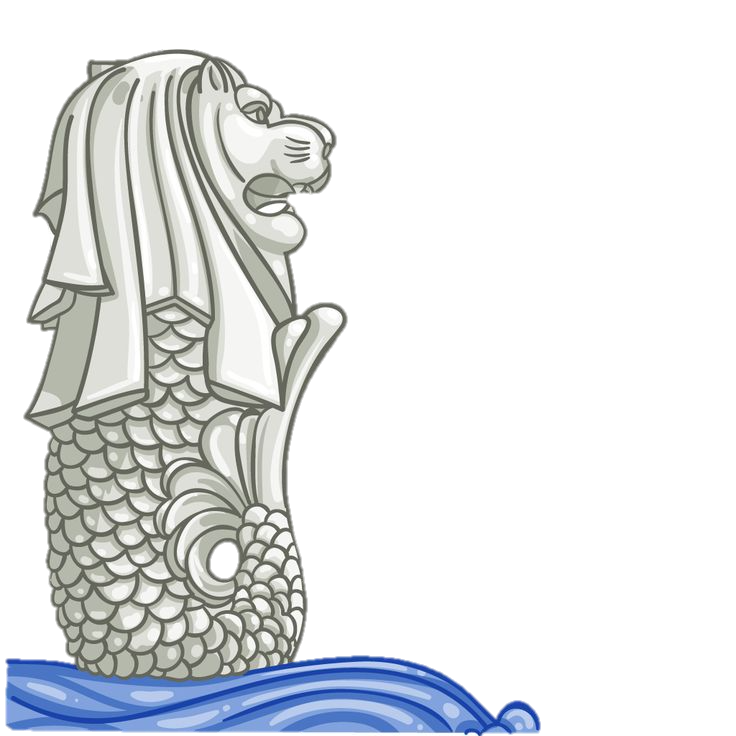 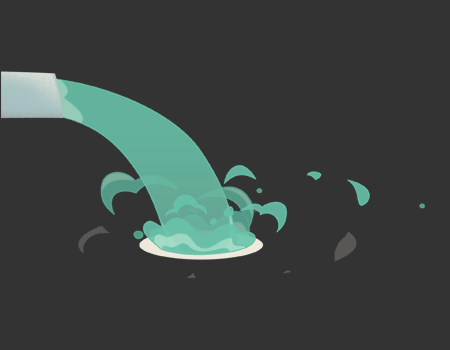 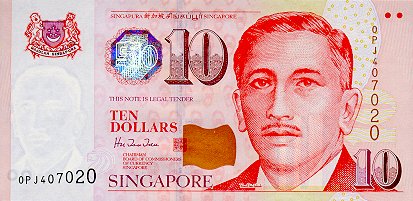 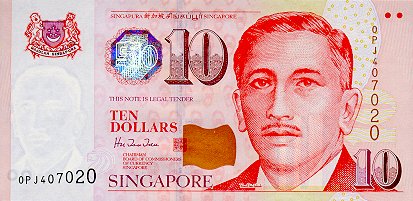 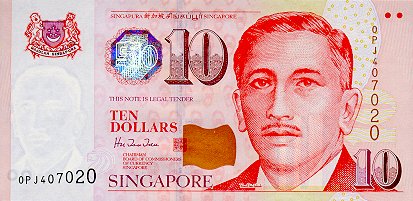 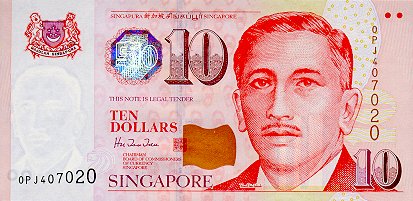 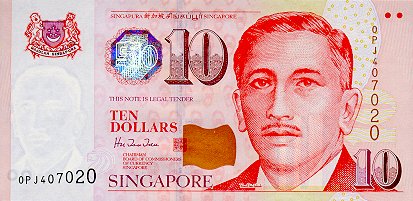 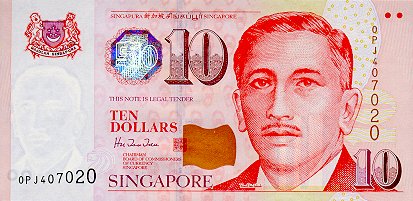 Đô la Singapore ($)
Ringgit (RM)
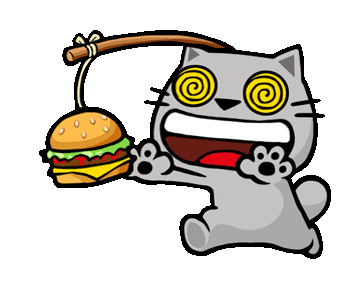 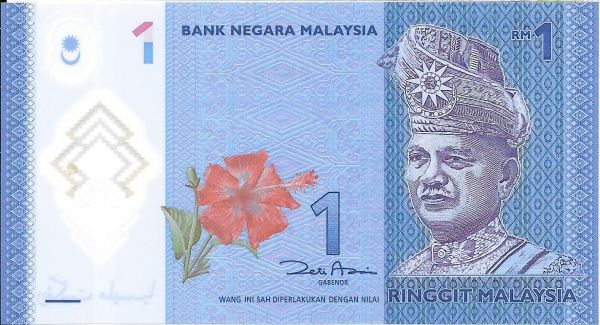 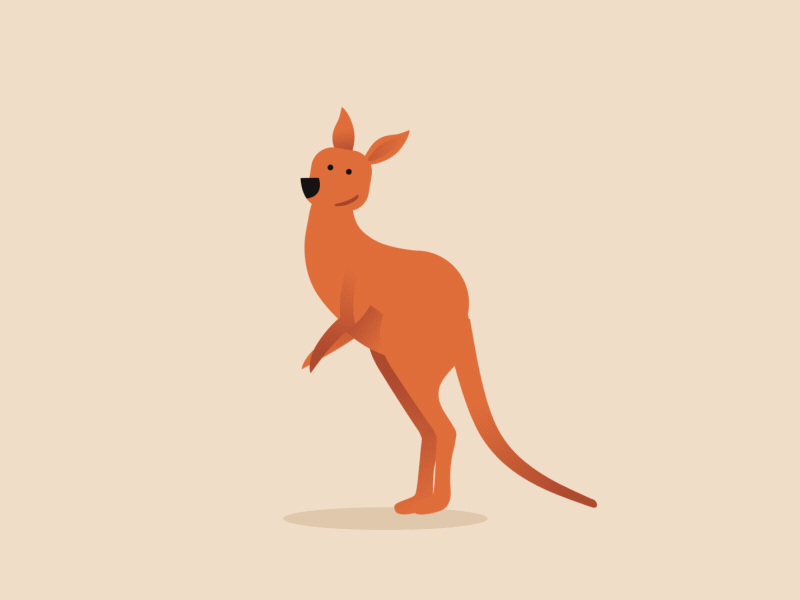 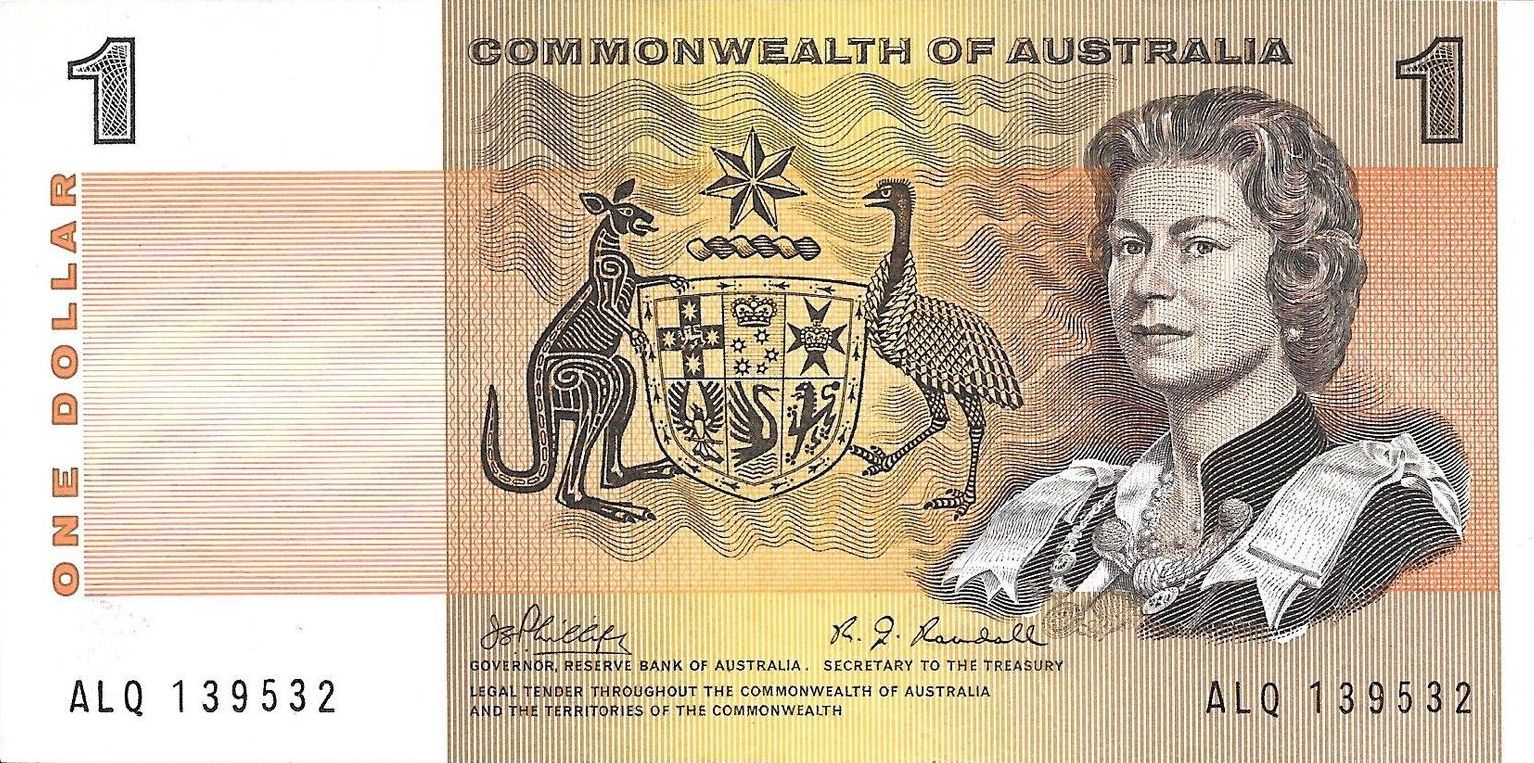 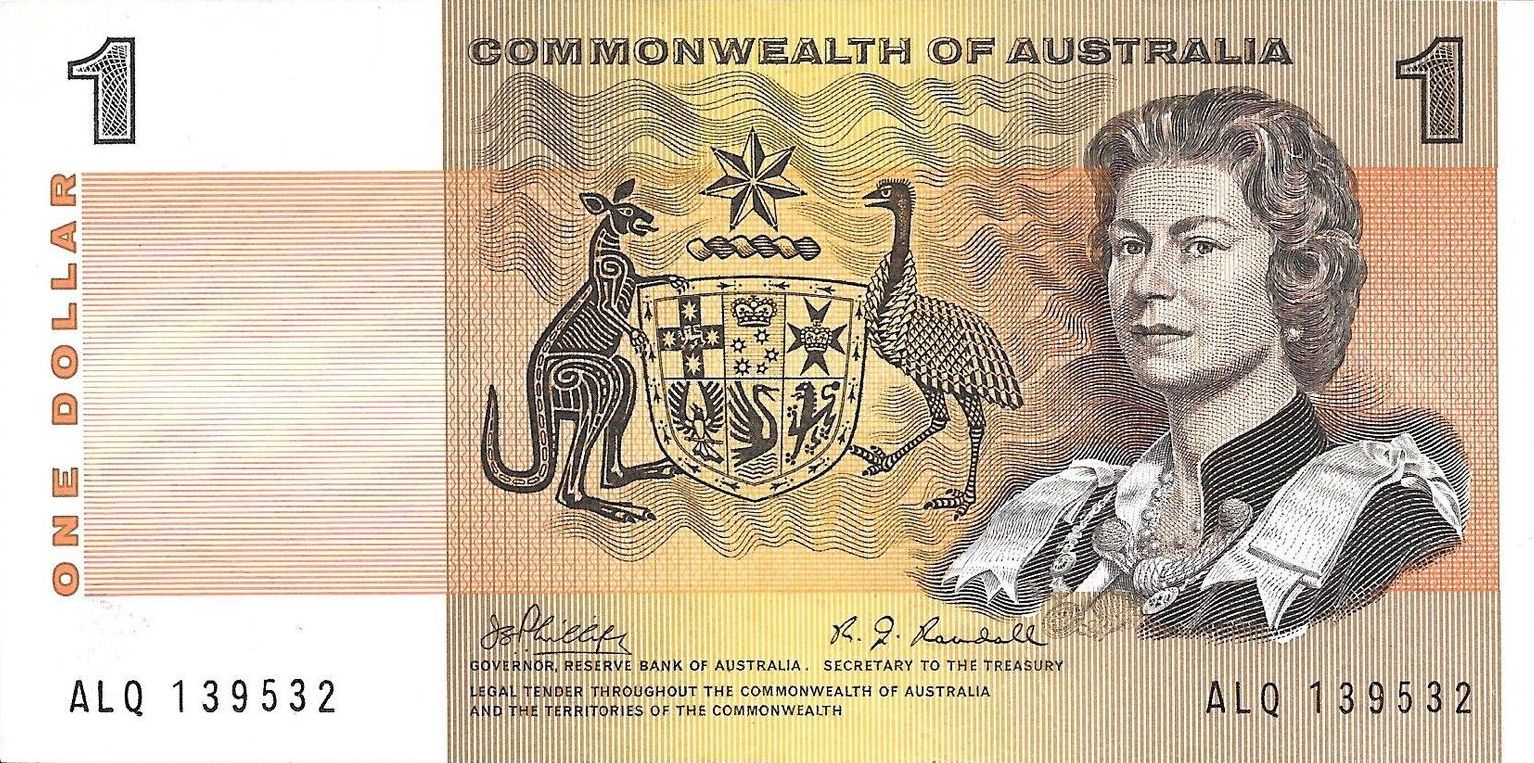 Đô la Úc ($)
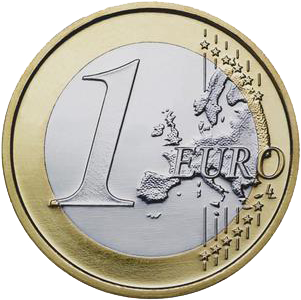 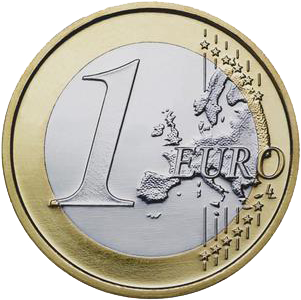 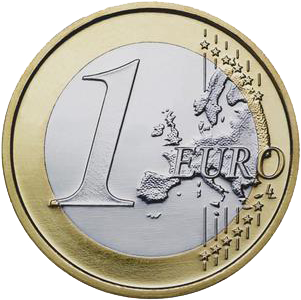 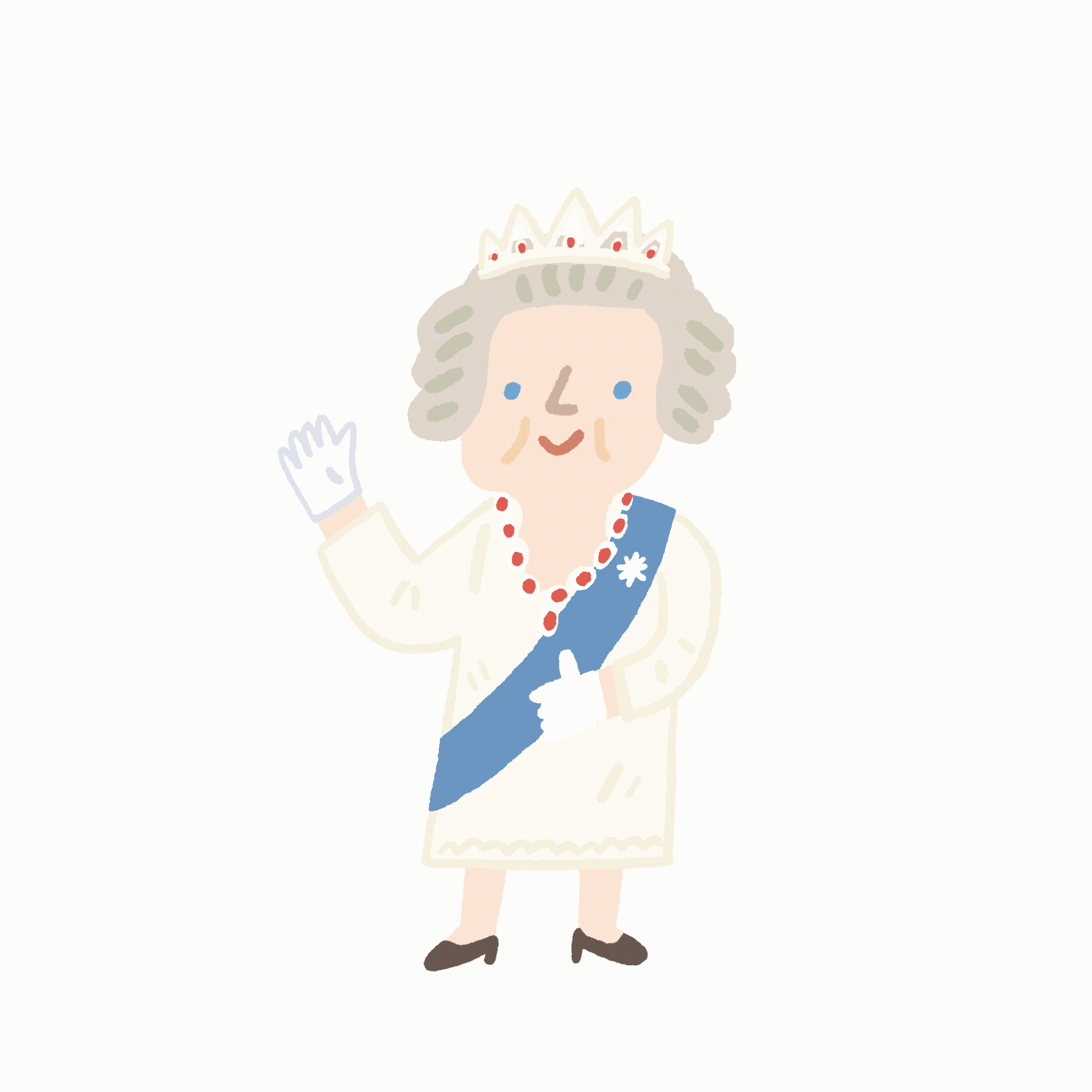 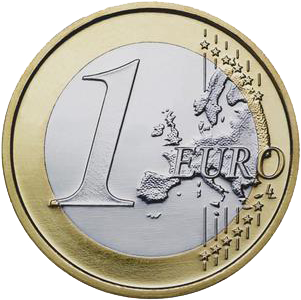 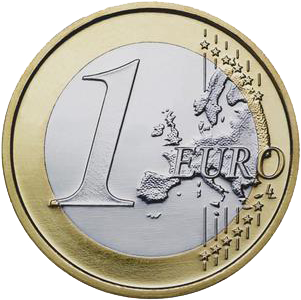 Euro (€)
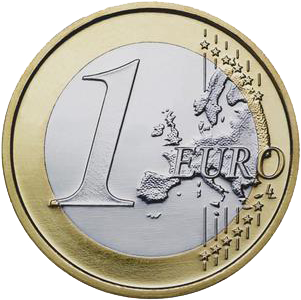 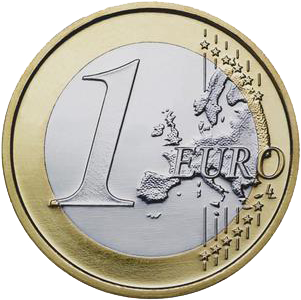 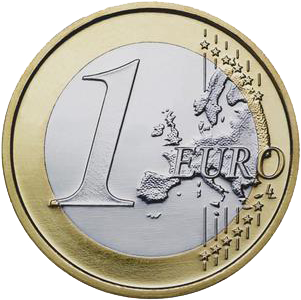 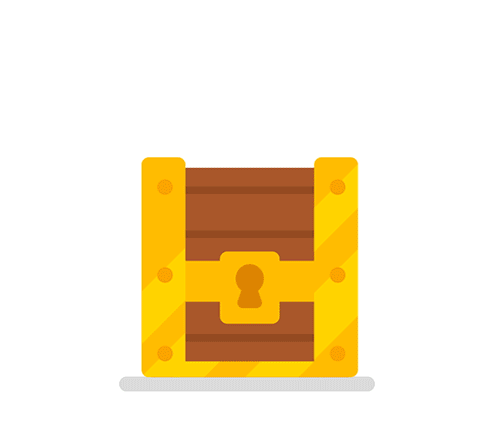 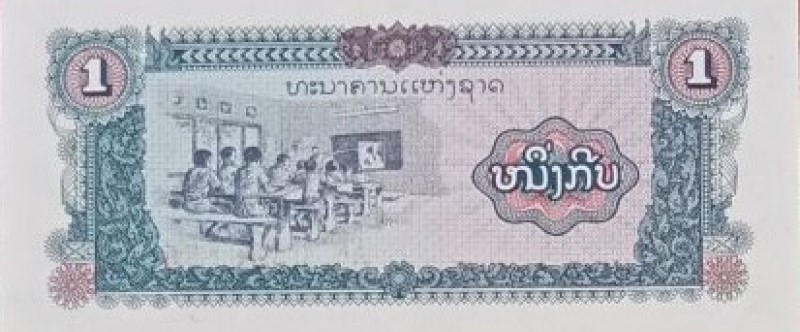 Kip (₭)
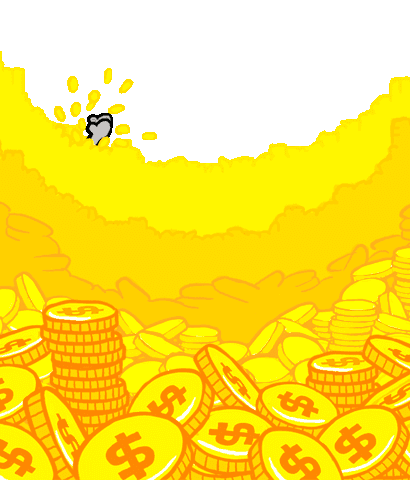 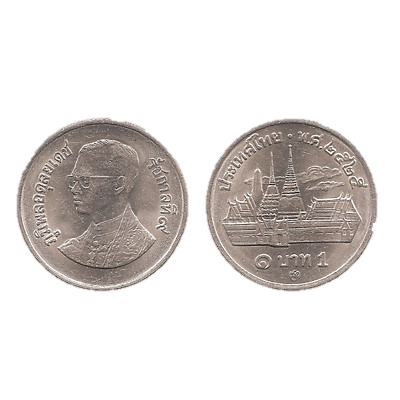 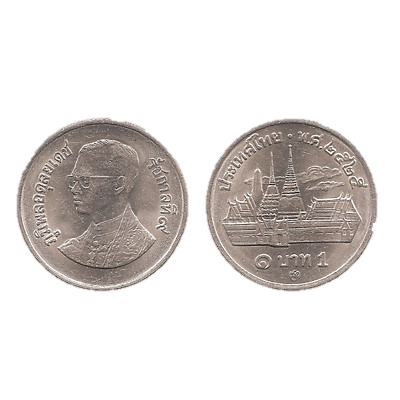 Baht (฿)
Baht (฿)
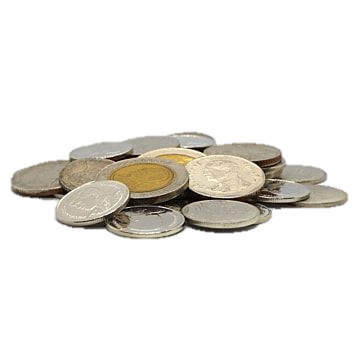 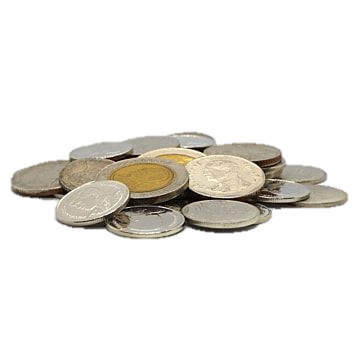 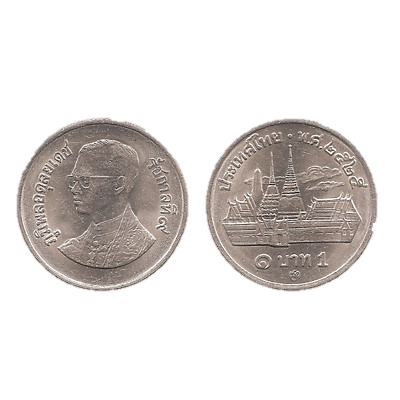 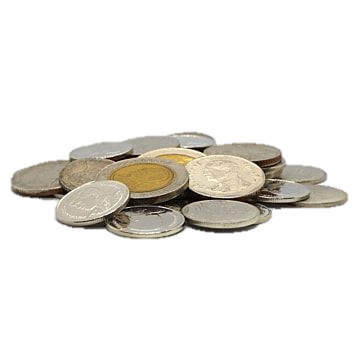 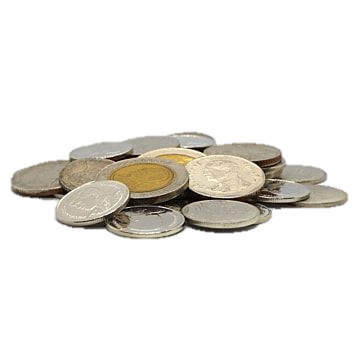 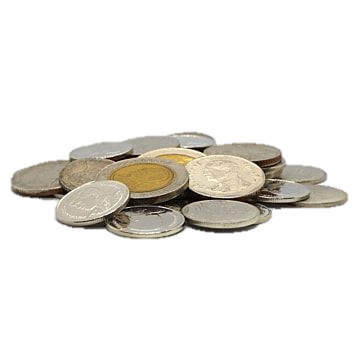 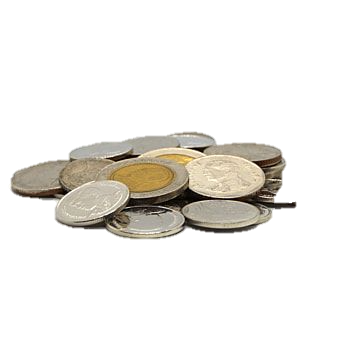 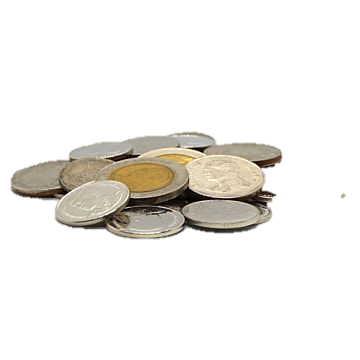 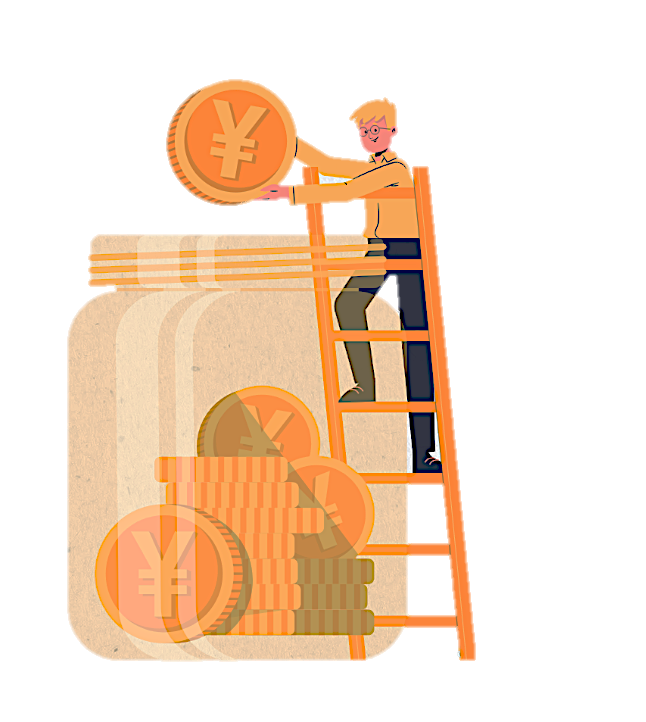 Bảng quy đổi
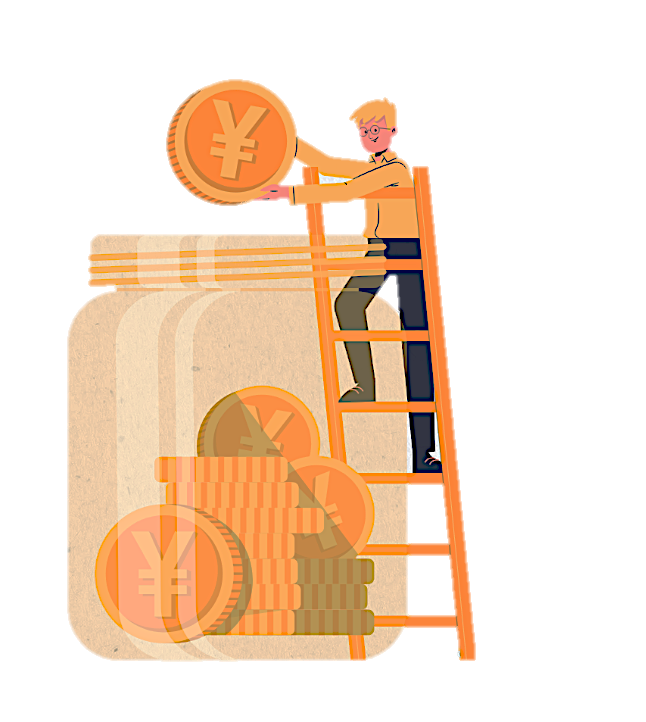 CHÌA KHOÁ 
CỦA 
VIỆC TIẾT KIỆM?
Bài học hôm nay
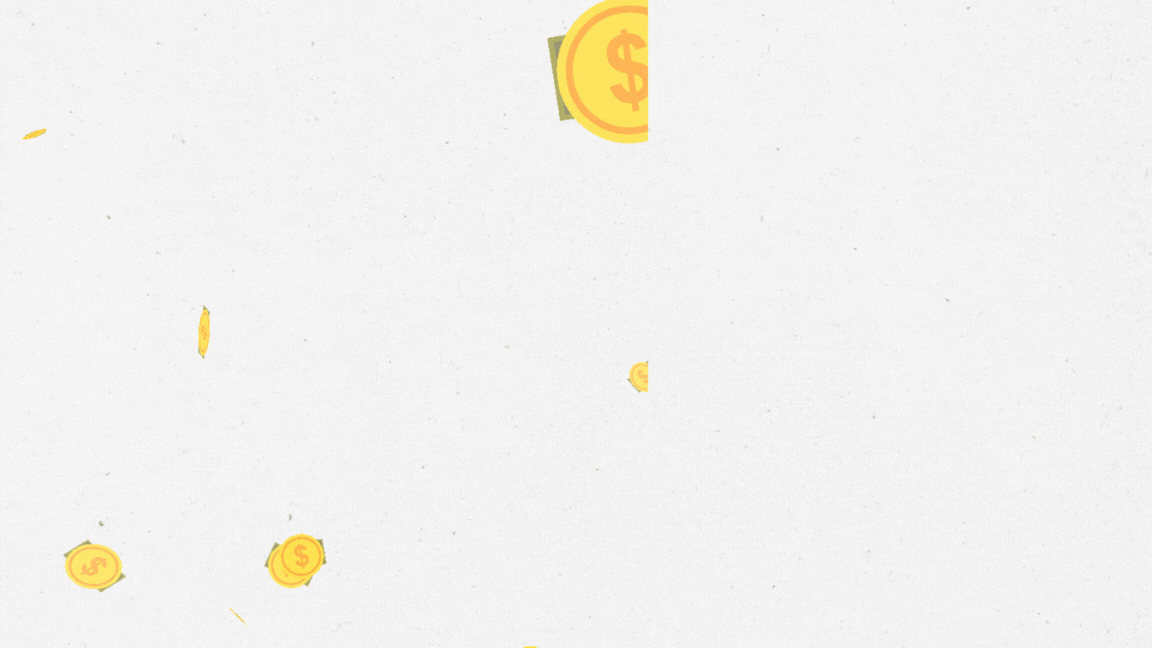 GIÁO DỤC CÔNG DÂN 7
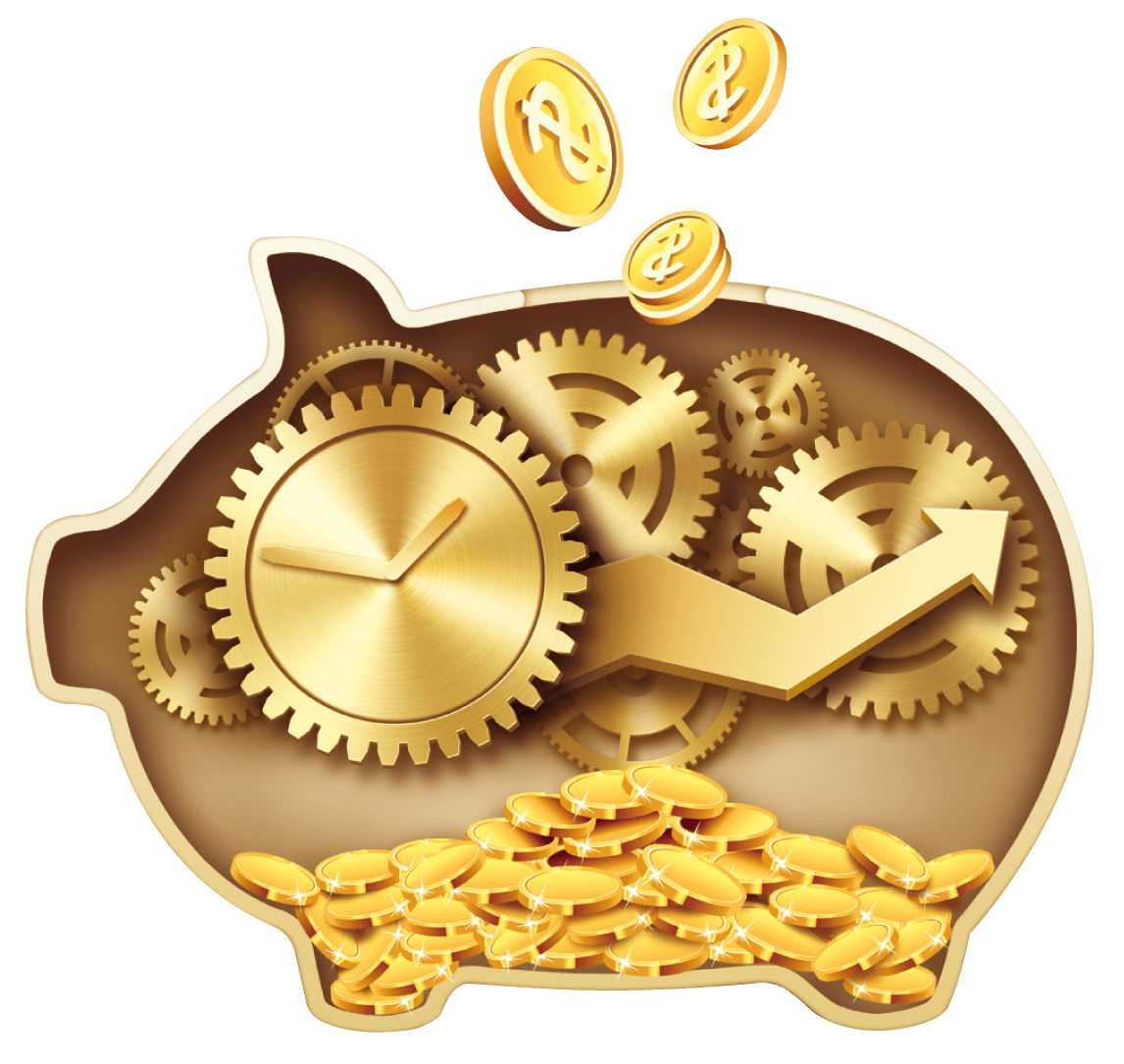 TIẾT 24 - BÀI 8
QUẢN LÍ TIỀN
CÂU HỎI ĐỊNH HƯỚNG
Sử dụng tiền hợp lý, hiệu quả
Hãy nêu 
Một số nguyên tắc 
quản lý tiền 
hiệu quả?
Đặt mục tiêu và thực hiện tiết kiệm hiệu quả
Học cách kiếm tiền phù hợp
CÂU HỎI ĐỊNH HƯỚNG
Giúp ta chủ động trong chi tiêu
Ý NGHĨA 
CỦA VIỆC
BIẾT CÁCH
QUẢN LÍ TIỀN?
Rèn luyện tính tiết kiệm, có dự phòng cho lúc khó khăn
Đầu tư cho tương lai
CÂU HỎI ĐỊNH HƯỚNG
Các con đã sử dụng phương pháp nào để quản lý tiền? 
Và thấy nó đã hiệu quả chưa?
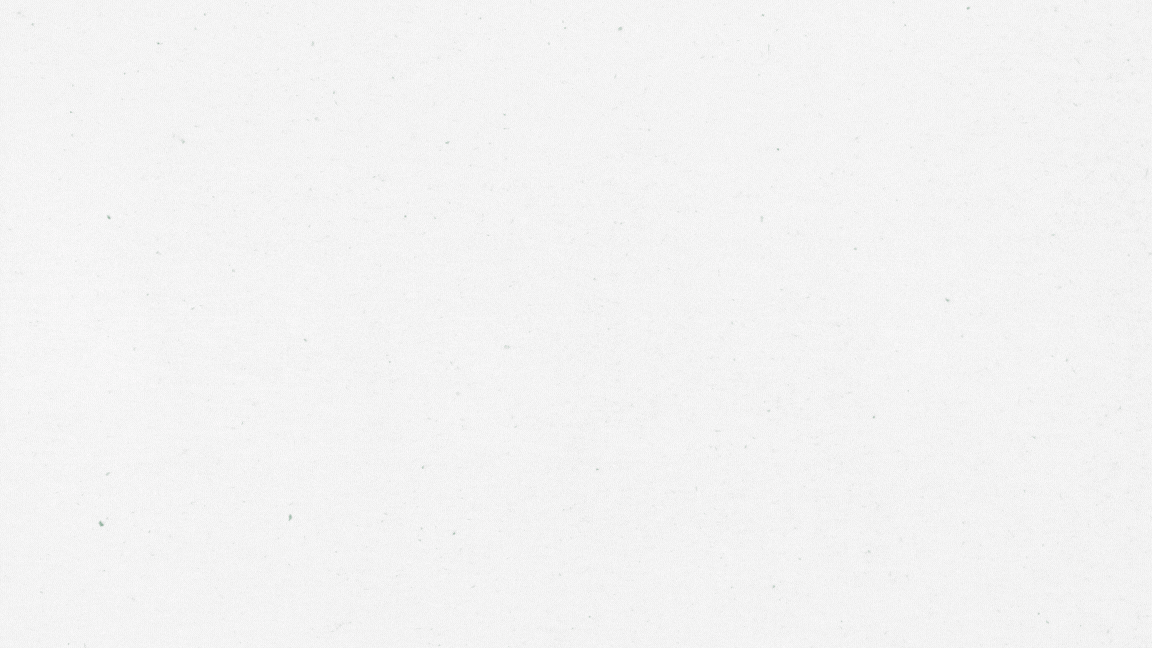 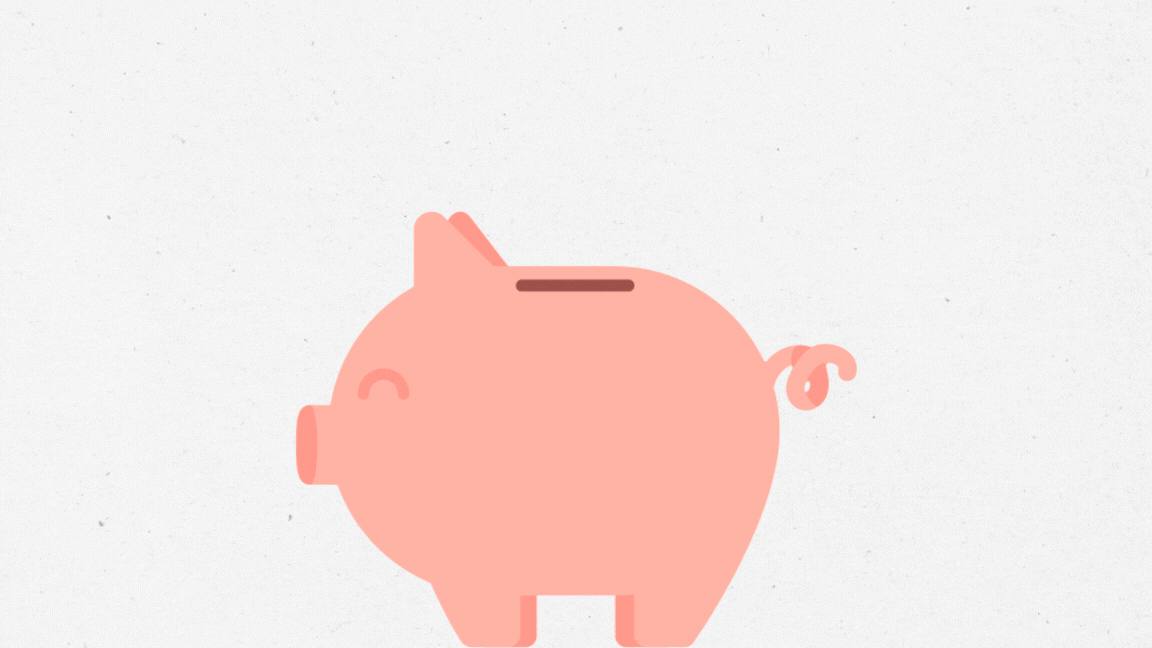 KHÁM PHÁ
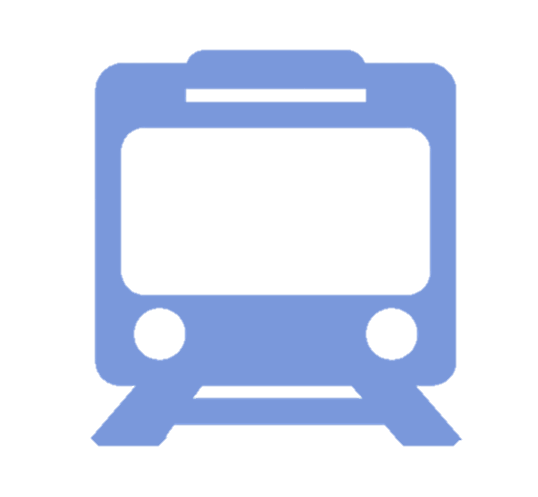 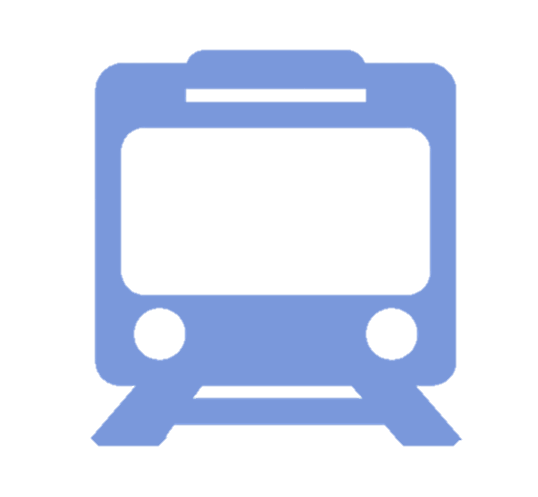 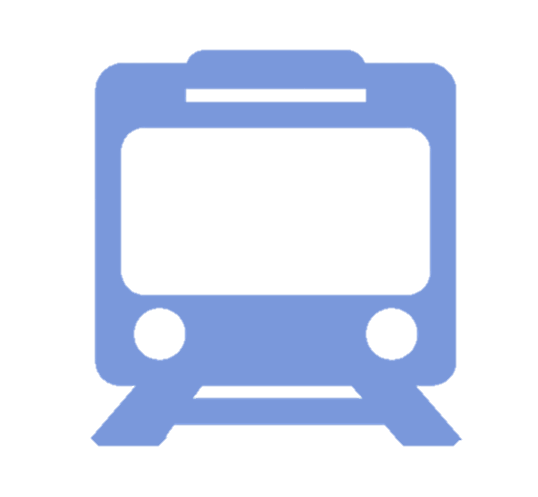 TRẠM 2 
Tiết kiệm
TRẠM 3
Tăng nguồn thu
TRẠM 1
Chi tiêu
Chi tiêu hợp lí, hiệu quả
Đặt mục tiêu và thực hiện tiết kiệm hiệu quả
Học cách kiếm tiền phù hợp
KHÁM PHÁ
TRẠM DỪNG THÚ VỊ
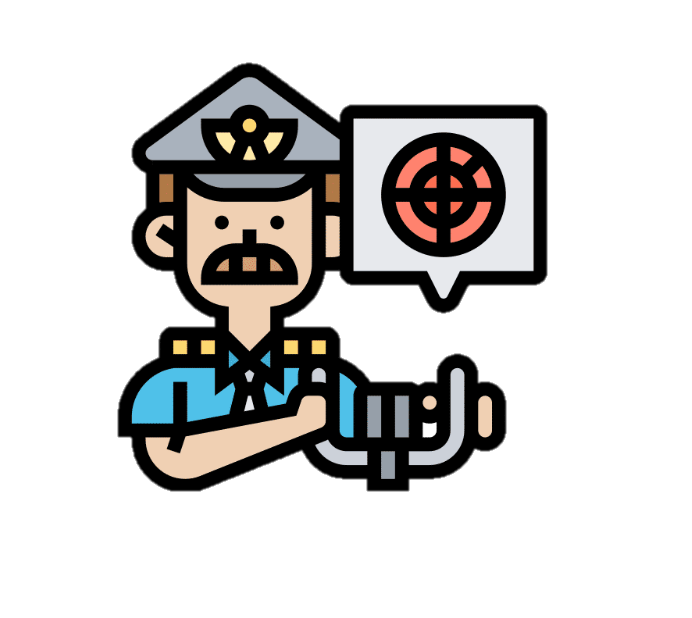 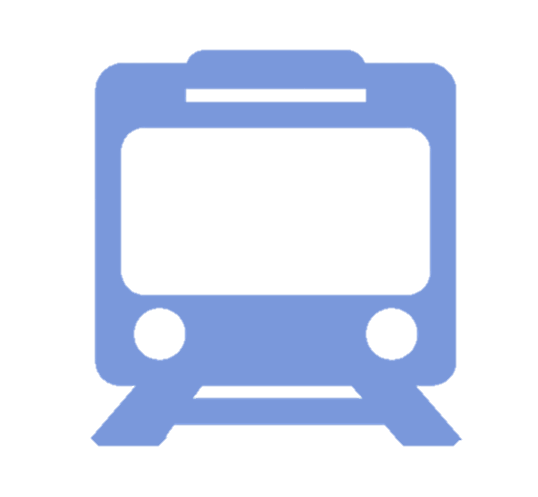 1 trạm trưởng
Nhiệm vụ: đứng tại trạm để giới thiệu, hướng dẫn các nhóm khác tìm hiểu thông tin và trải nghiệm.
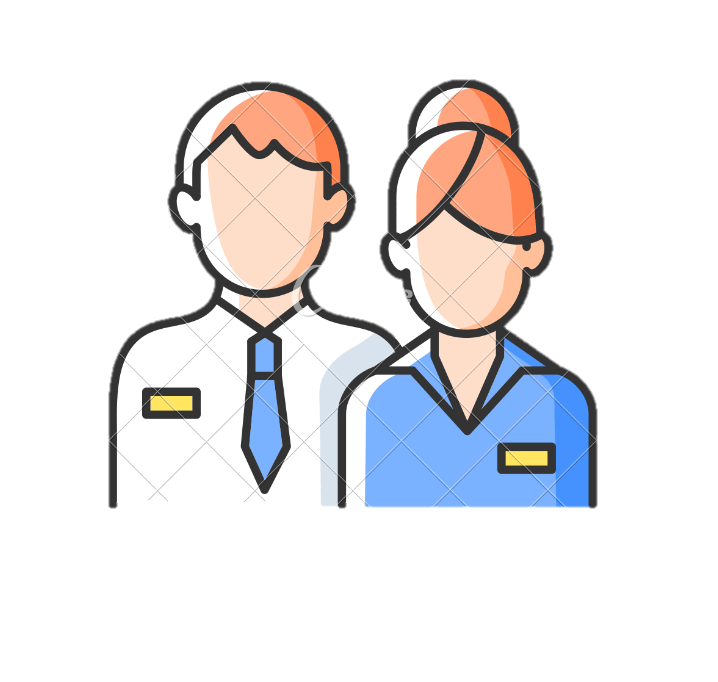 TRẠM
2 báo cáo viên
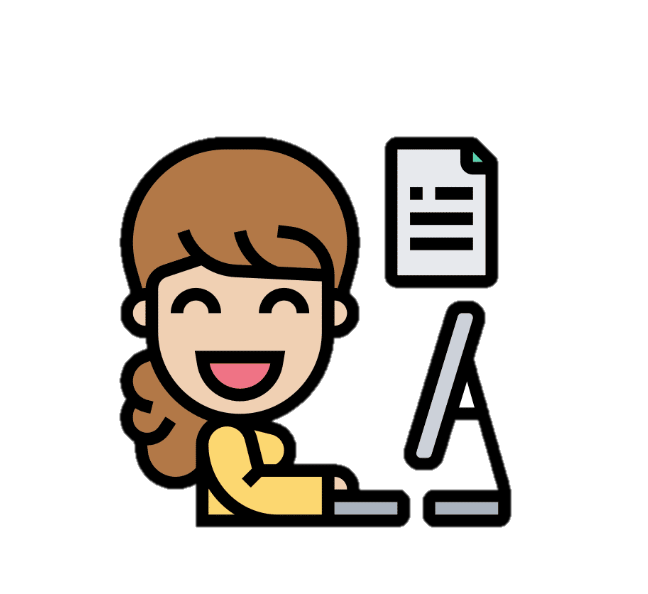 1 thư kí
Thành viên ở các trạm sẽ thực hiện di chuyển theo 2 hành trình đến các trạm bạn để thu thập kiến thức và hoàn thiện phiếu BT. 
Thời gian tối đa dừng chân ở mỗi trạm là 3 phút.
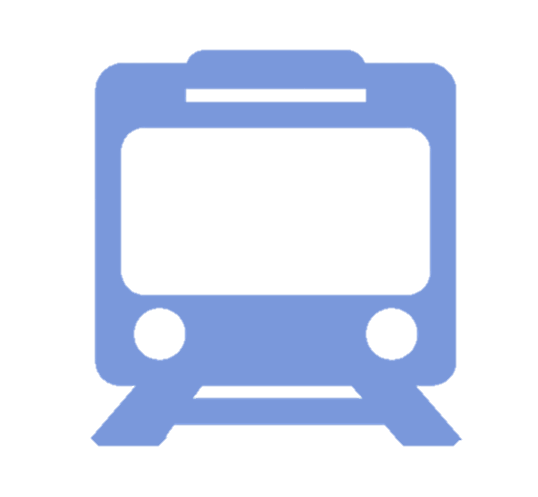 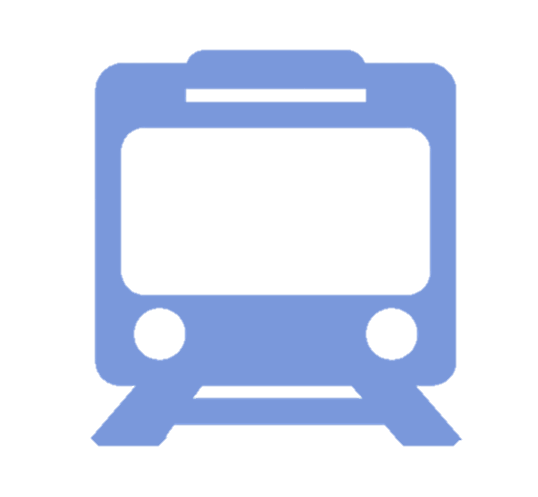 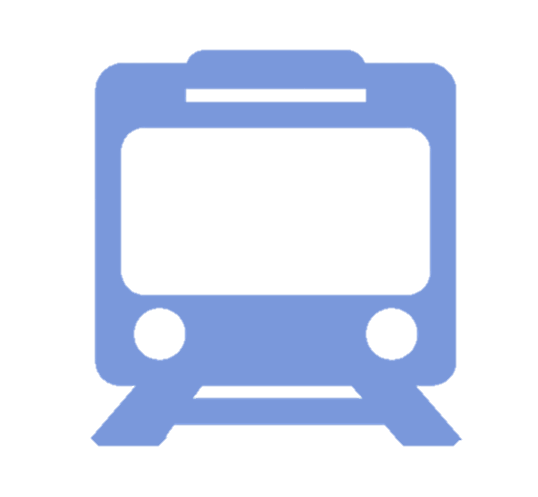 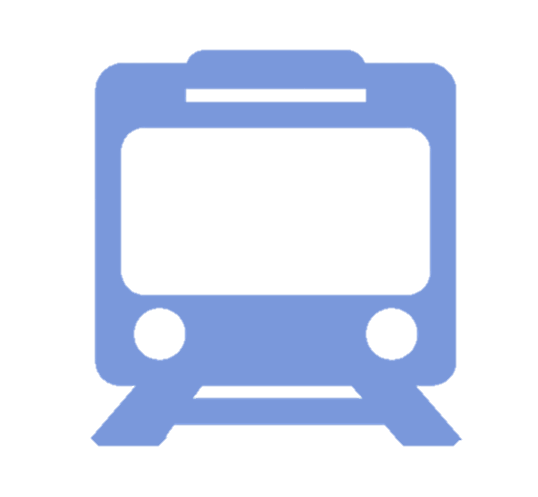 1
2
3
Kết thúc
KHÁM PHÁ
TRẠM DỪNG THÚ VỊ
Hành 
trình 
1
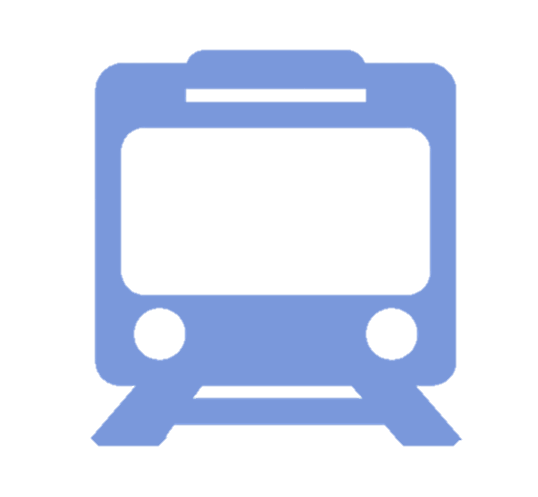 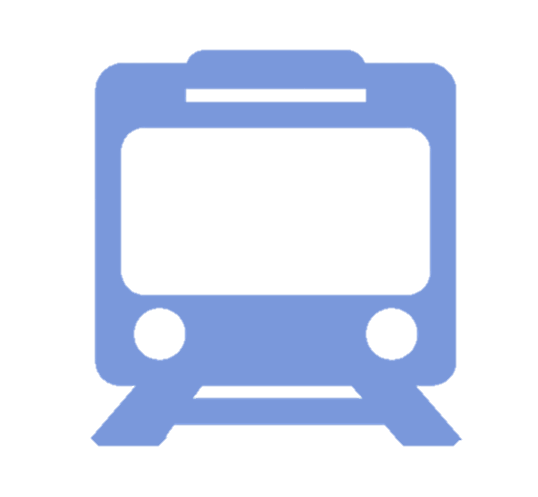 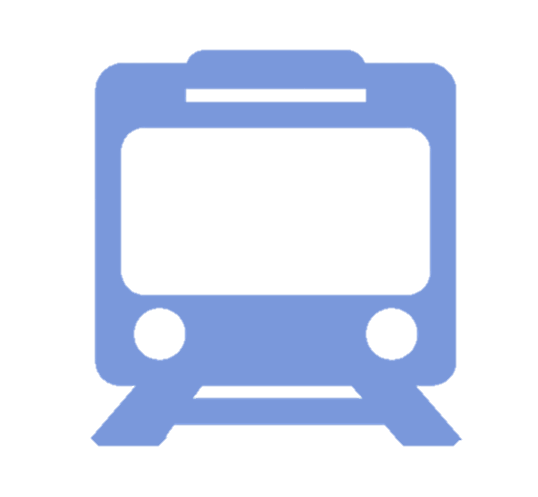 Trạm 2
Trạm 1
Trạm 3
Trạm 1
Trạm 2
Trạm 3
Hành 
trình 
2
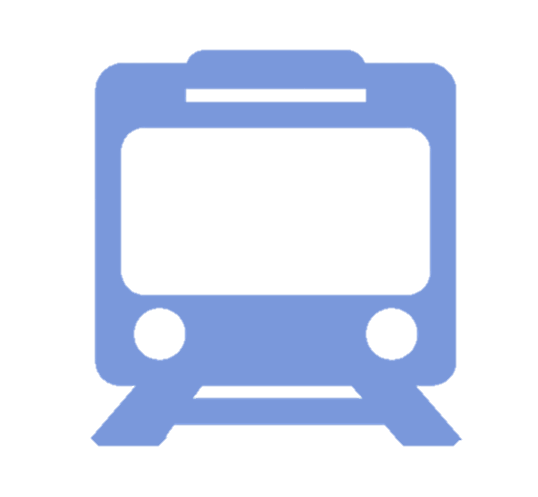 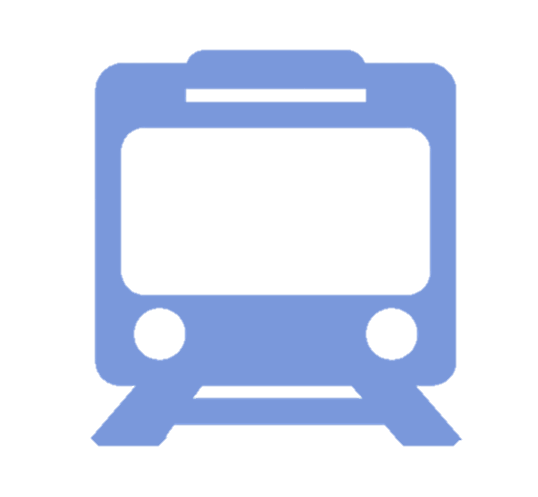 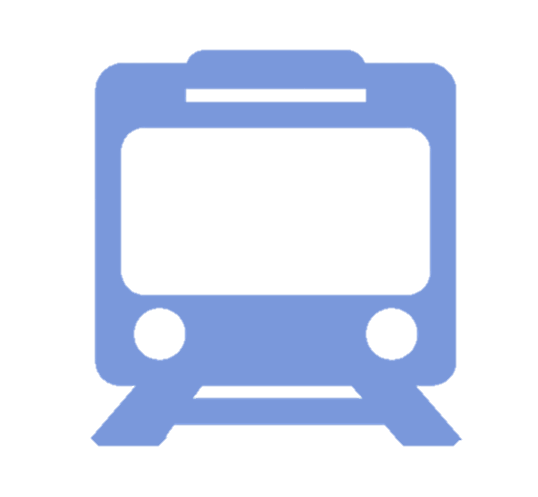 Trạm 2
Trạm 1
Trạm 3
Trạm 2
Trạm 3
Trạm 1
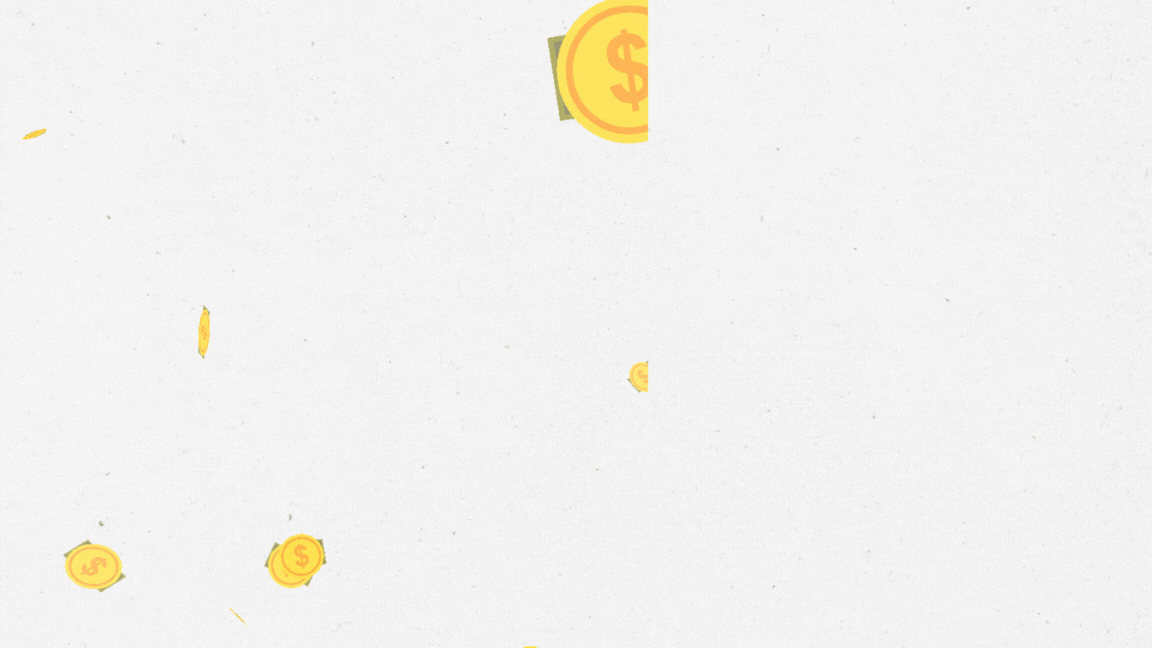 1
SỬ DỤNG TIỀN 
HỢP LÝ, HIỆU QUẢ
KẾT LUẬN
Chi tiêu có kế hoạch: Chỉ mua những thứ hoặc tiêu tiền vào những việc thực sự cần và phù hợp với khả năng chi trả của bản thân, với hoàn cảnh của gia đình và xã hội
Chỉ vay tiền khi thực sự cần và phải trả đúng hẹn
NHỮNG CỐNG HIẾN CỦA BILL GATES 
CHO NHÂN LOẠI QUA HOẠT ĐỘNG TỪ THIỆN:
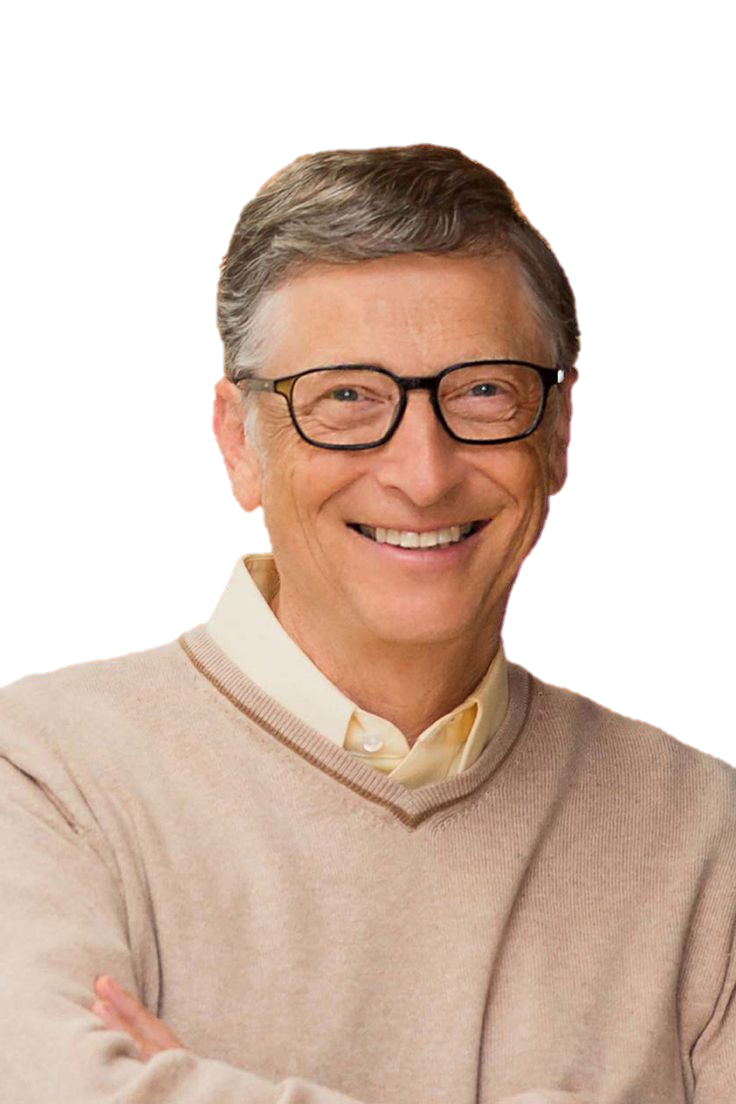 Năm 1999, Bill Gates đã quyên góp 20 triệu USD cho MIT nhằm hỗ trợ xây dựng phòng thí nghiệm máy tính

Năm 2000, vợ chồng tỉ phú Bill Gates đã thành lập quỹ Bill & Melinda hướng đến việc hỗ trợ tăng cường sức khoẻ và giảm nghèo. Đây cũng là quỹ tư nhân lớn nhất thế giới hiện nay.

Năm 2010, Bill Gates cùng nhiều tỉ phú khác cam kết quyên góp ít nhất một nửa tài sản của họ trong việc làm từ thiện.
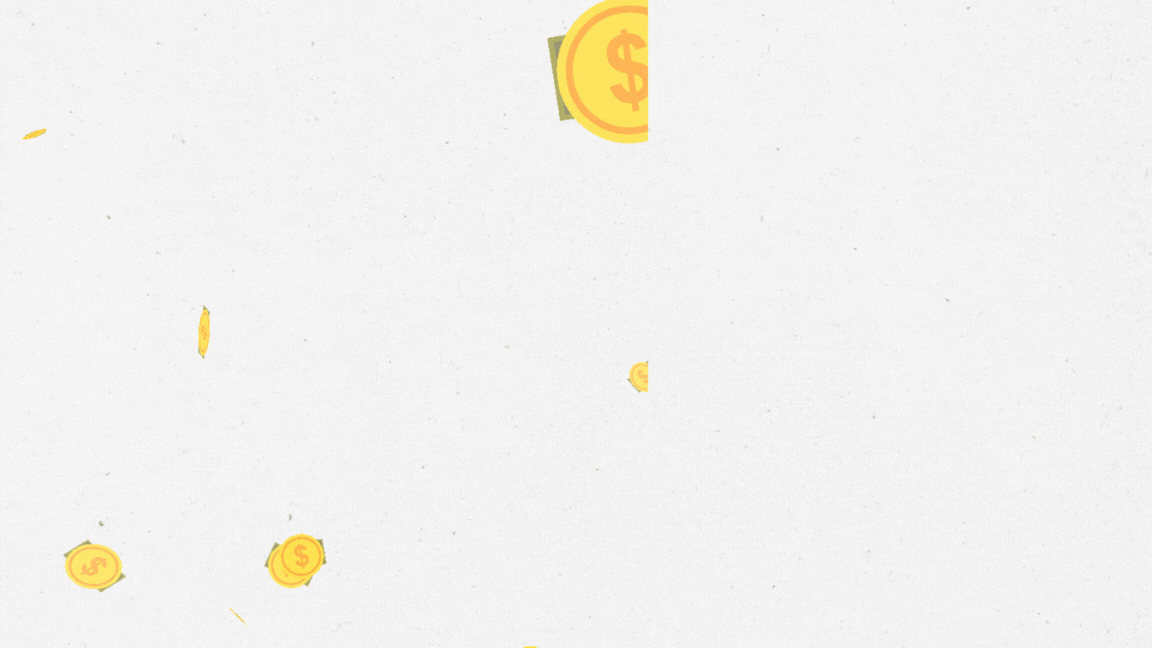 2
ĐẶT MỤC TIÊU VÀ
THỰC HIỆN TIẾT KIỆM HIỆU QUẢ
Để tiết kiệm ta cần:
- Đặt mục tiêu tiết kiệm
- Thực hiện tiết kiệm mọi lúc, mọi nơi, mọi thứ như: thức ăn, điện, nước, tài nguyên thiên nhiên, thời gian….
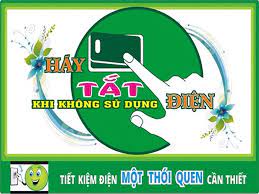 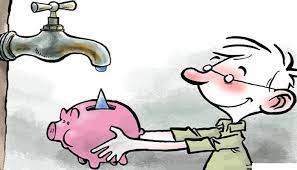 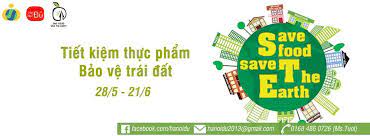 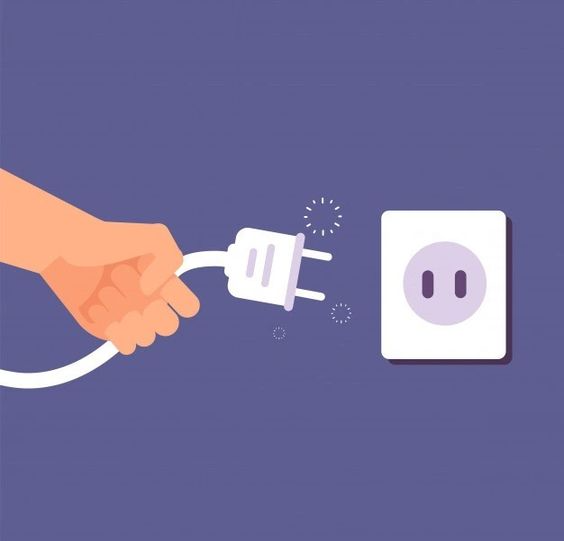 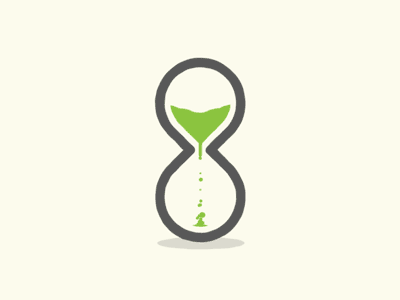 THỜI GIAN LÀ VÀNG BẠC!
Hãy dùng thời gian vào những việc có ích và ý nghĩa, đừng sa đà vào những việc vô bổ như mải mê chơi game, lướt điện thoại…
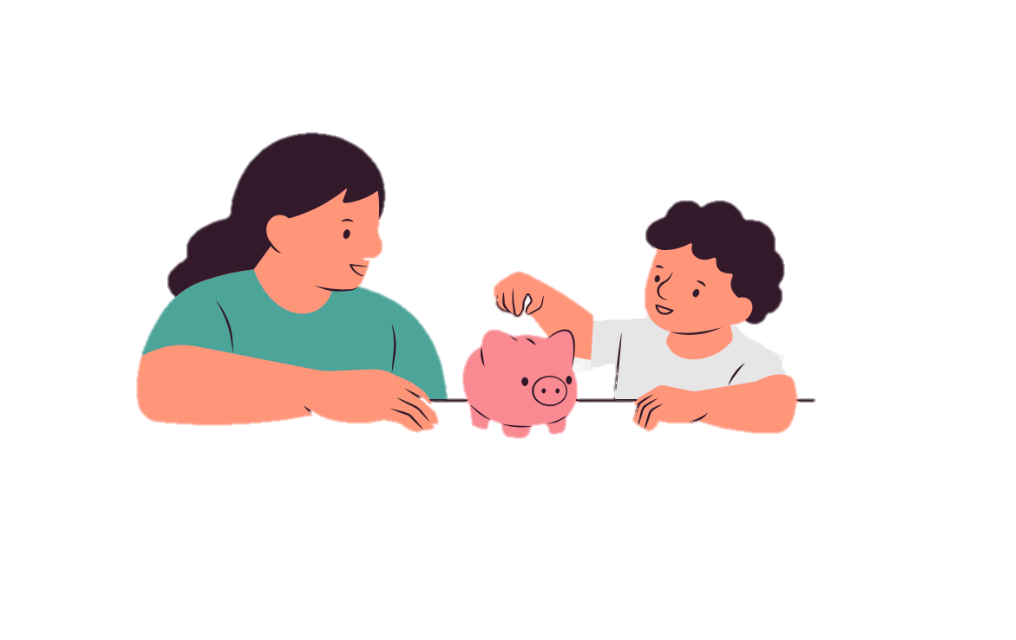 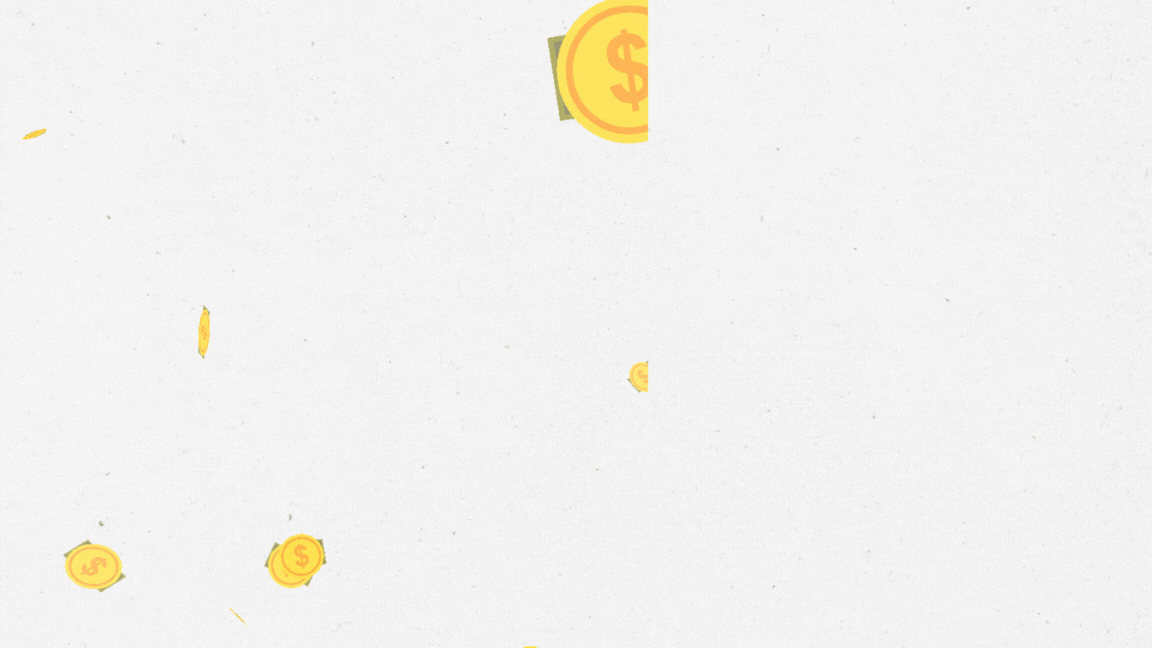 Đến chết vẫn hà tiện
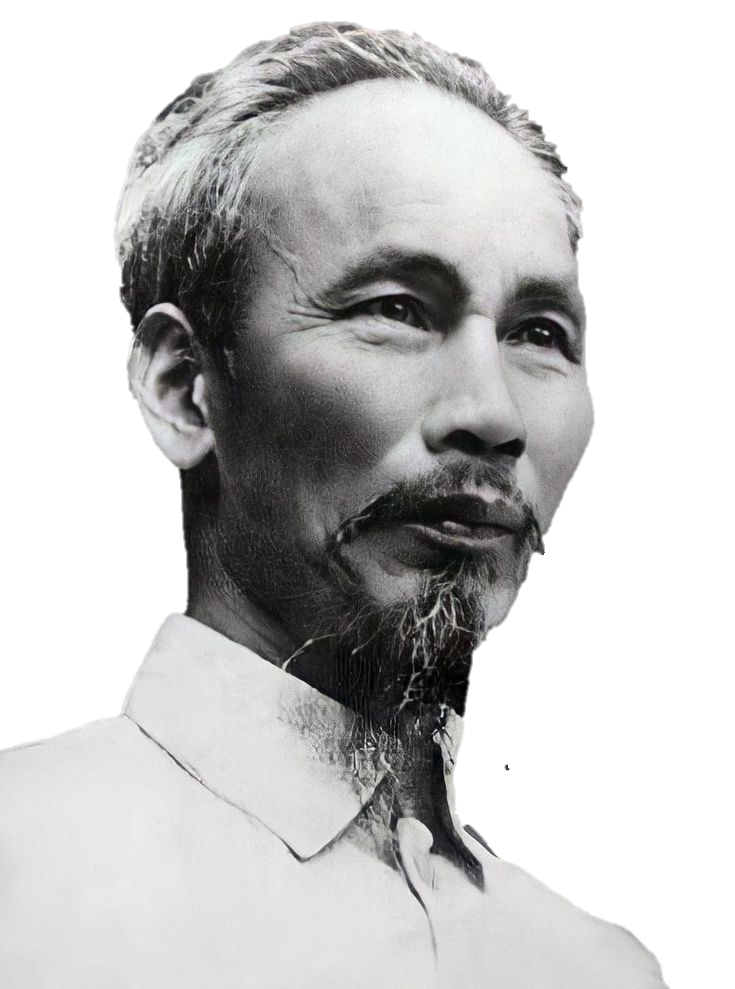 Bác Hồ của chúng ta luôn nêu cao tinh         thần gương mẫu về lối sống giản dị và              thực hành tiết kiệm.          Tiết kiệm theo Bác là “không xa xỉ,        không hoang phí, không bừa bãi”,     nhưng cũng “không phải là bủn xỉn, tiết kiệm không phải là ép nhịn ăn, nhịn mặc mà chi tiêu ở những việc cần thiết, thể hiện nếp sống văn minh.”
3
HỌC CÁCH KIẾM TIỀN 
PHÙ HỢP
CÁCH KIẾM TIỀN PHÙ HỢP
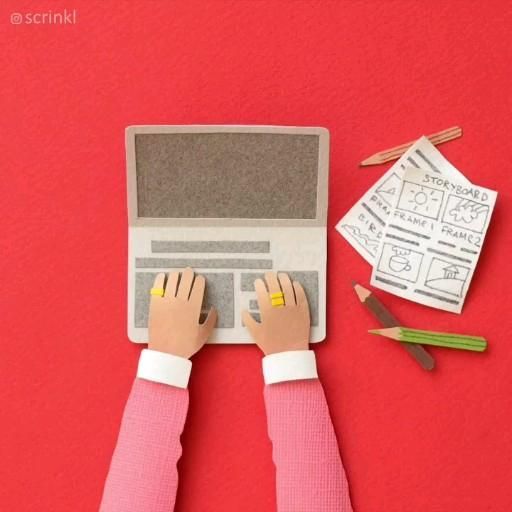 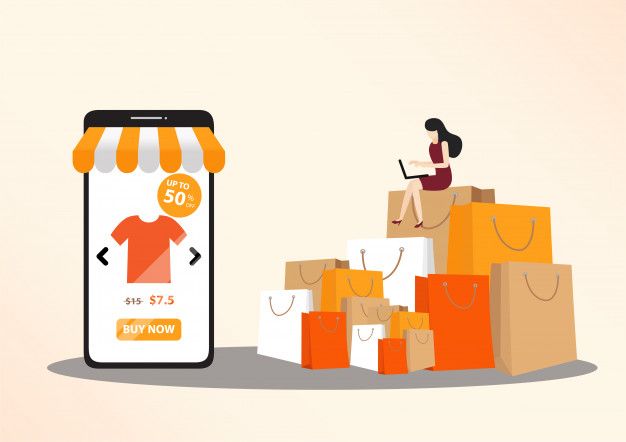 Làm cộng tác viên bán hàng online 
cho các cơ sở uy tín
Viết bài cho các báo
CÁCH KIẾM TIỀN PHÙ HỢP
Ngân hàng là đơn vị trung gian nhận tiền của người có tiền nhàn rỗi và cho những người cần tiền vay để sản xuất, kinh doanh, tiêu dùng, đầu tư,... 
Khi tiết kiệm được một khoản tiền mà chưa có nhu cầu chi tiêu, em có thể nhờ bố mẹ gửi hộ tiền vào ngân hàng để được hưởng tiền lãi làm cho số tiền mình có tăng lên.
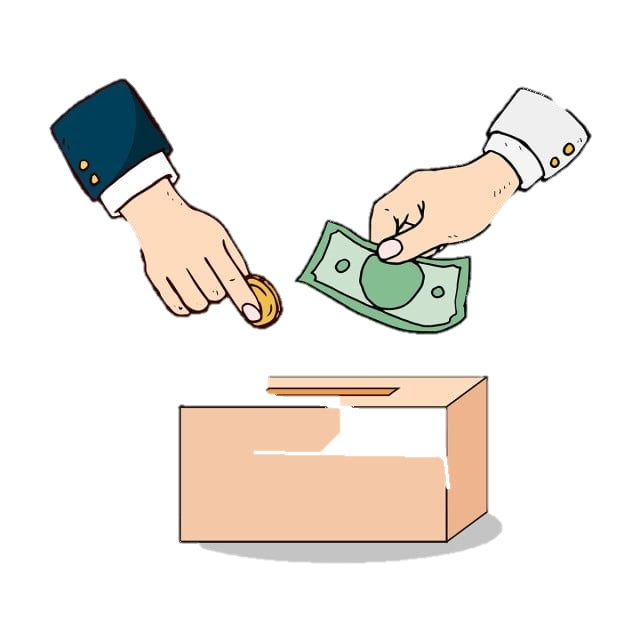 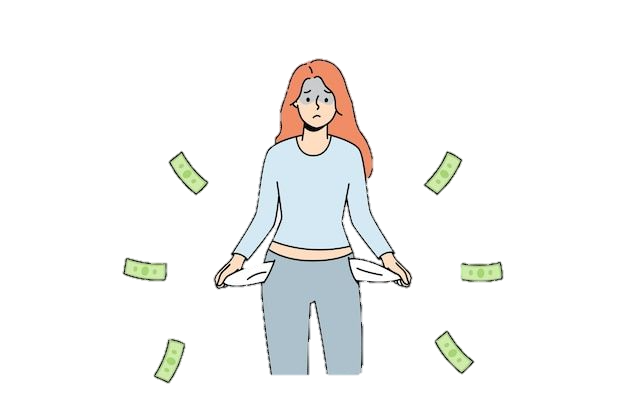 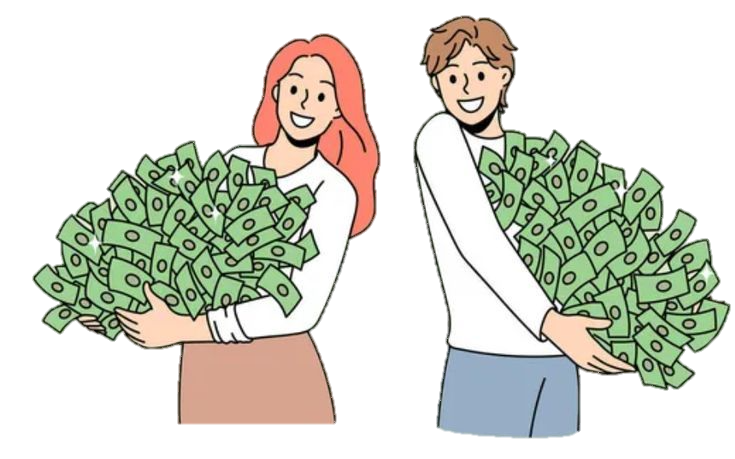 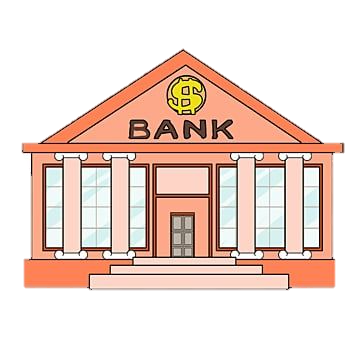 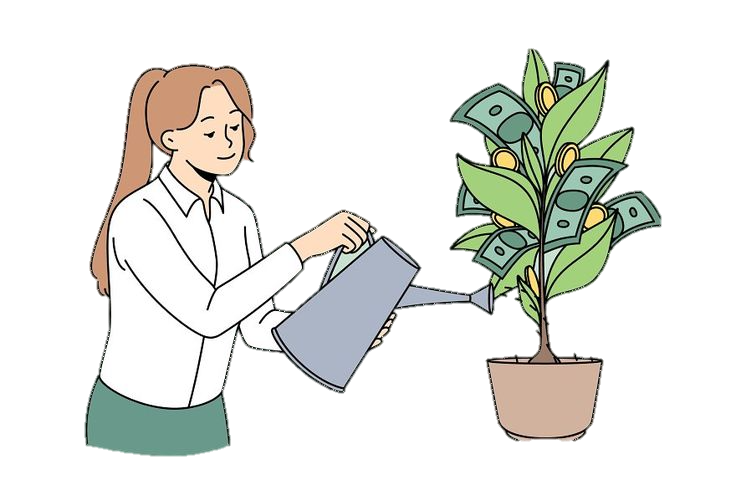 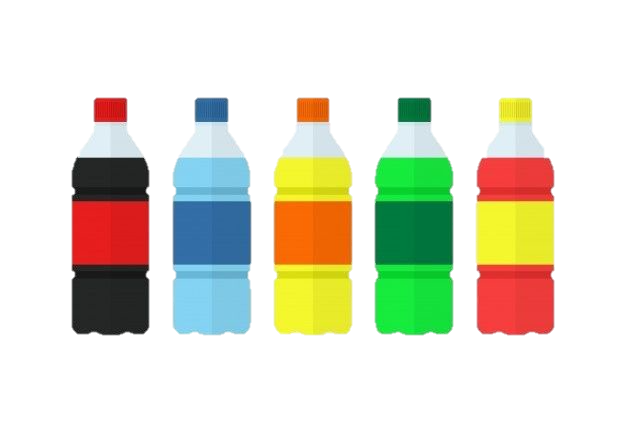 Cách người do thái dạy con
Tiết 
kiệm
Từ 
thiện
Đóng 
thuế
Chi tiêu 
hàng ngày
Đầu tư
Một số nguyên tắc quản lí tiền hiệu quả
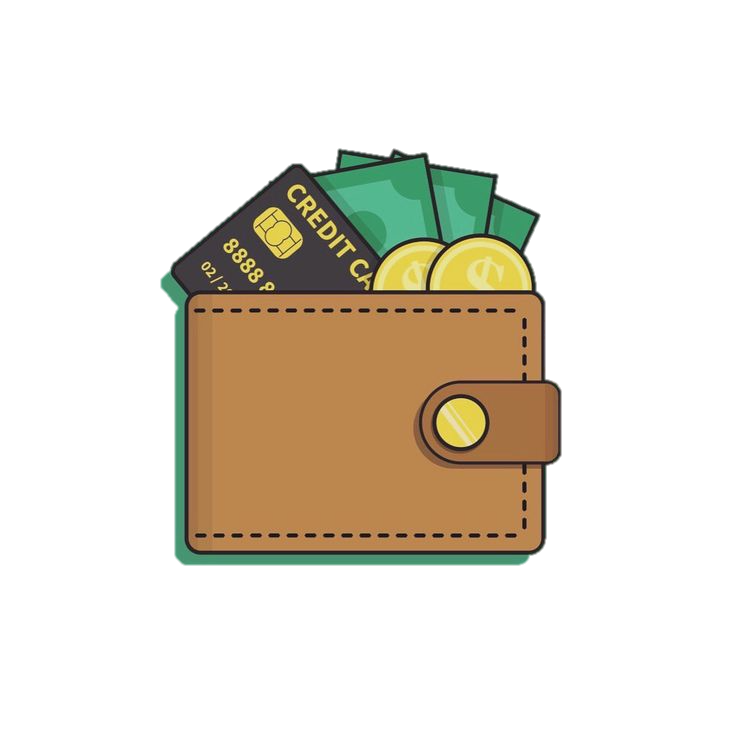 Nguyên tắc 2
Nguyên tắc 3
Nguyên tắc 1
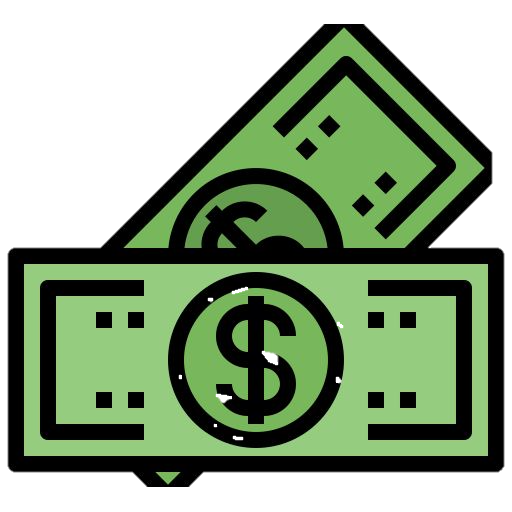 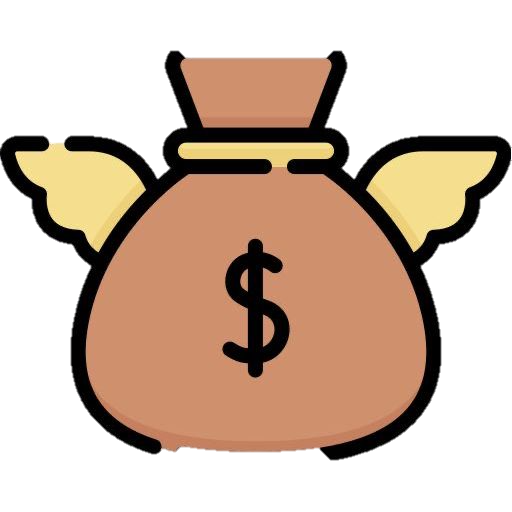 Đặt mục tiêu và tiết kiệm hiệu quả
Tăng nguồn thu
Chi tiêu hợp lí, hiệu quả
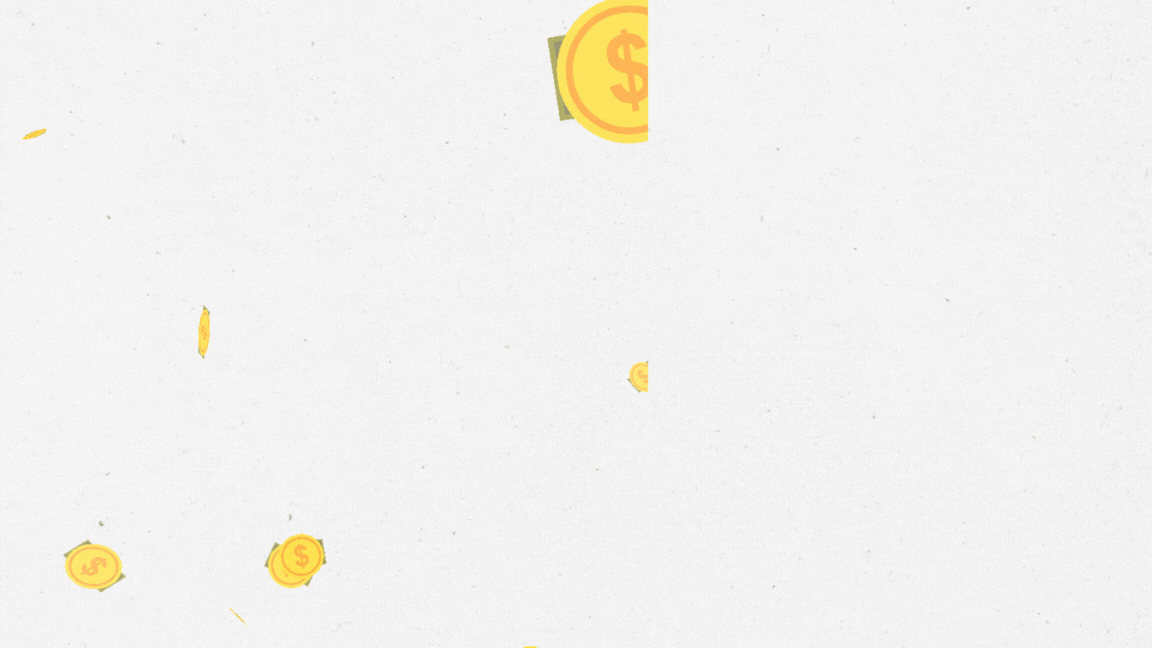 LUYỆN TẬP
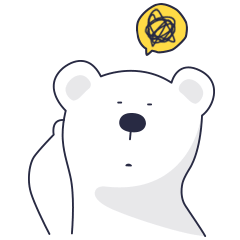 Tình huống
“Phụ giúp bố mẹ có phải cách kiếm tiền?
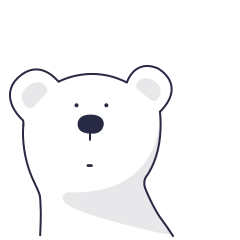 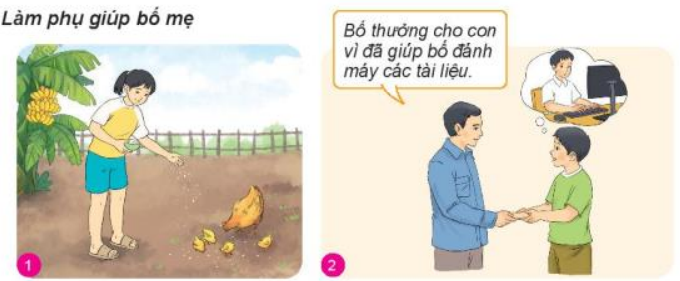 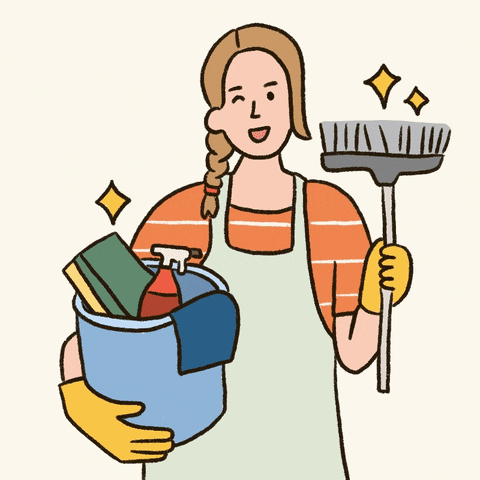 Làm việc nhà
Giúp bố mẹ làm việc
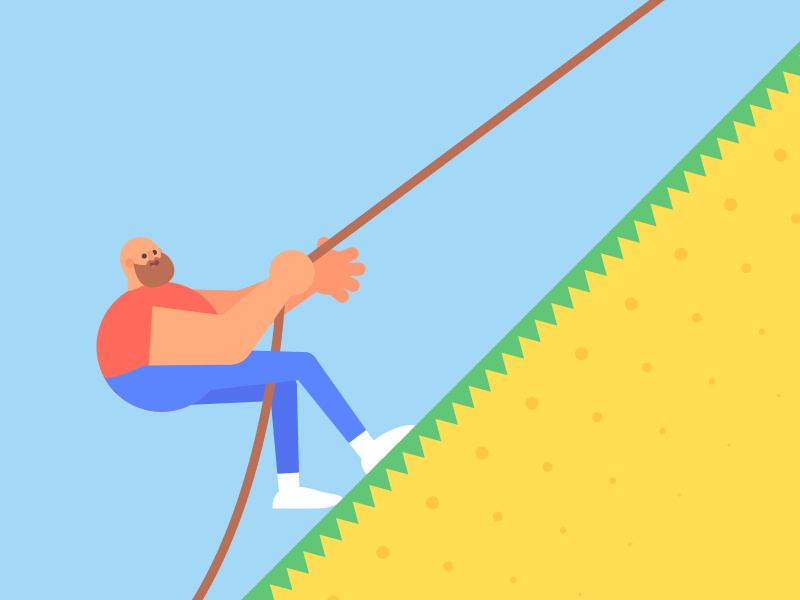 CÙNG NHAU
LEO NÚI
https://app.nearpod.com/?pin=UD93A
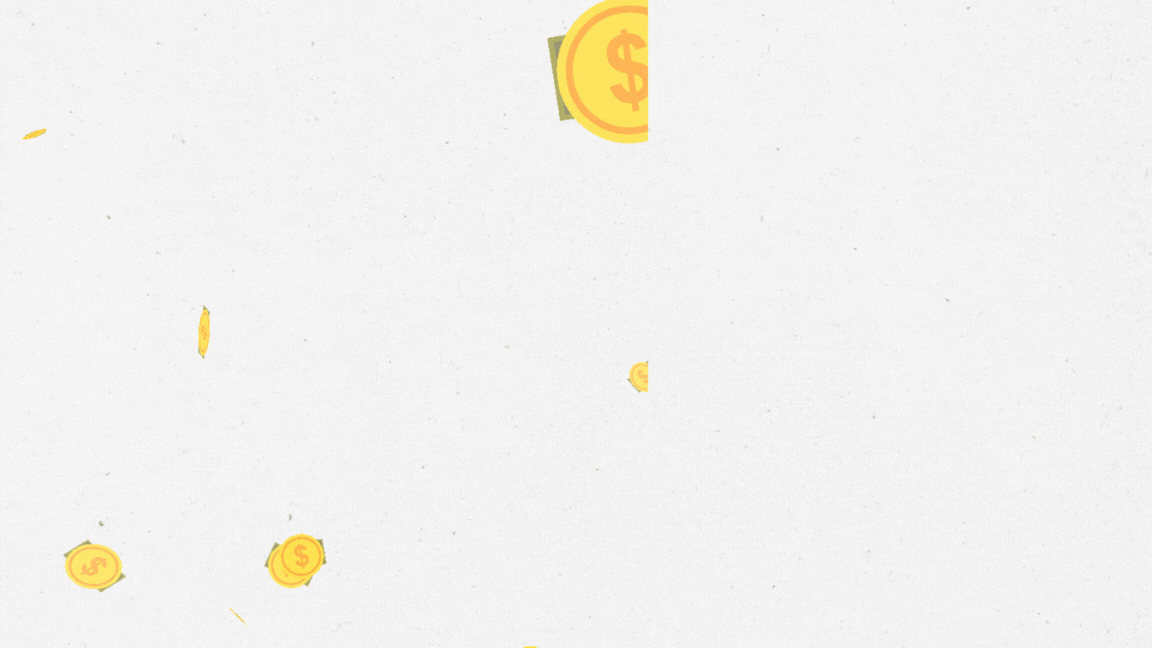 Vận dụng
NHIỆM VỤ VỀ NHÀ
Em hãy cùng với nhóm bạn thực hiện một dự án nhằm tạo nguồn thu phù hợp với khả năng của học sinh để có tiền giúp đỡ một bạn có hoàn cảnh khó khăn trong trường.
Thời gian dự kiến: 26/3/2024
CẢM ƠN QUÝ THẦY CÔ VÀ CÁC EM!
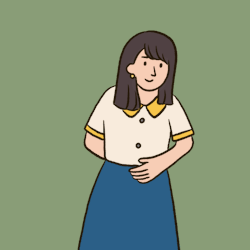 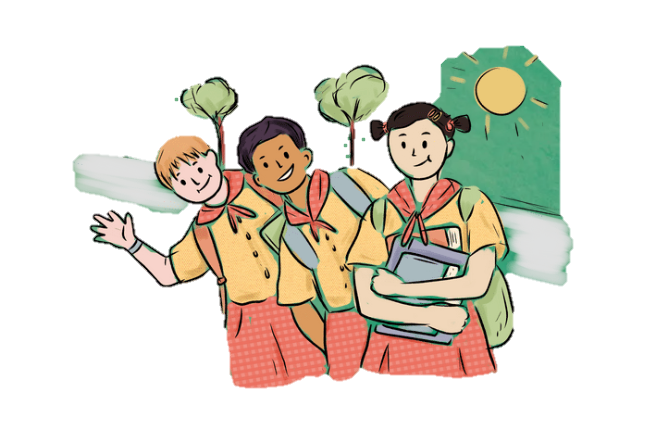